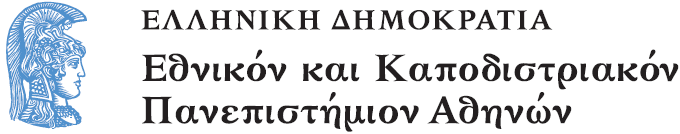 Πολυμέσα και Ασύρματη Δικτύωση
Θεματική Ενότητα: 
Δικτύωση Πολυμέσων
2023

Διδάσκων: Παντελής Μπαλαούρας

Τμήμα Πληροφορικής και ΤηλεπικοινωνιώνΕθνικό & Καποδιστριακό Πανεπιστήμιο Αθηνών
Θεματικές Ενότητες (ΘΕ) μαθήματος
Συνιστώμενο Βιβλίο: 

Computer Networking: A Top-Down Approach, by Kurose & Ross, Addison-Wesley 
           
Ελληνική Μετάφραση:
Εκδόσεις : Μ. Γκιούρδας
ΘΕ1: Εισαγωγή (Κεφ. 1 του βιβλίου)
ΘΕ2: Συστήματα Αναμονής
ΘΕ3: Ασύρματα/Κινητά Δίκτυα (ασύρματα τοπικά δίκτυα, υποστήριξη κινητικότητας στο διαδίκτυο, κινητά δίκτυα 3ης γενιάς)  (Κεφ. 7 του βιβλίου)
ΘΕ4: Δικτύωση Πολυμέσων  (Κεφ. 9 & Ενότητα 2.6 του βιβλίου). 
Οι διαφάνειες βασίζονται στις διαφάνειες του καθηγητή Λάζαρου Μεράκου
ΘΕ5: Ασφάλεια Δικτύων (Κεφ. 8 του βιβλίου)
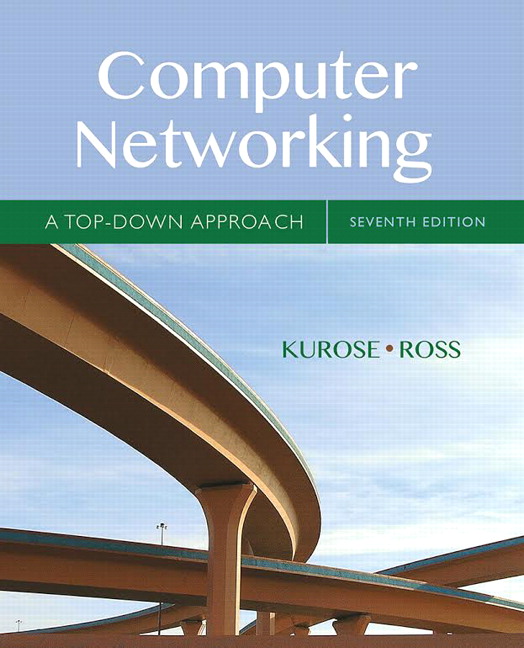 Οι  περισσότερες από τις διαφάνειες αυτές αποτελούν προσαρμογή και απόδοση στα ελληνικά των διαφανειών που συνοδεύουν το βιβλίο Computer Networking : A Top-Down Approach, J.F Kurose and K.W. Ross, 6/E, Addison-Wesley.

All material copyright 1996-2012
J.F Kurose and K.W. Ross, All Rights Reserved

Προσαρμογή και επιμέλεια της απόδοσης των πρωτότυπων διαφανειών στα ελληνικά : Λάζαρος Μεράκος
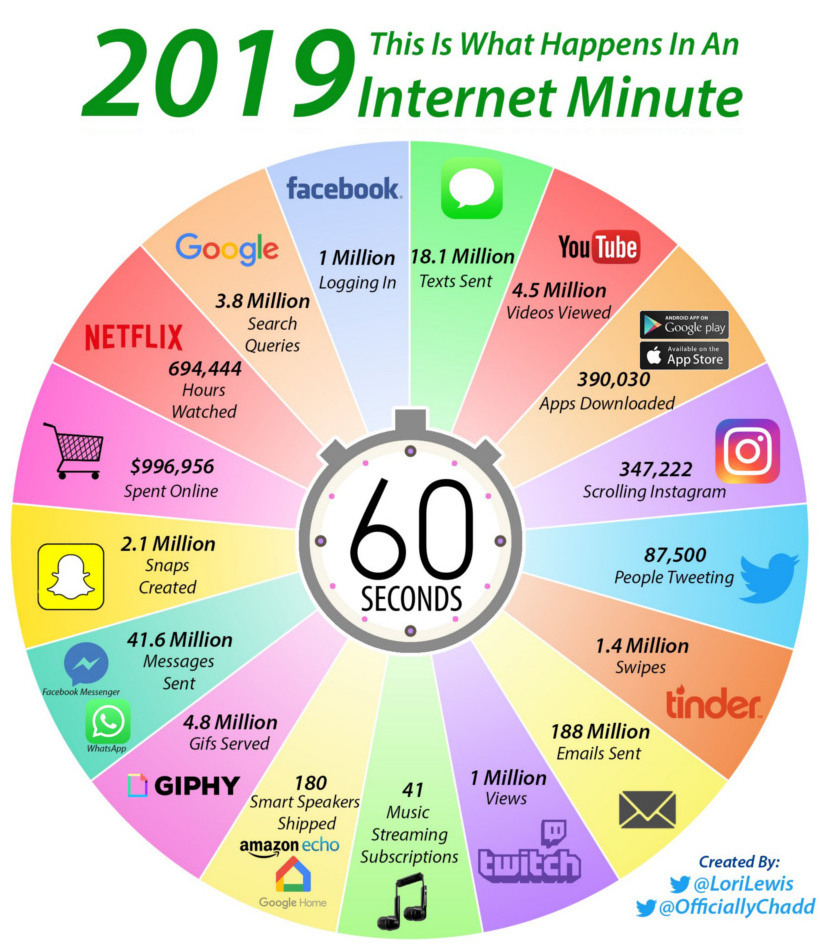 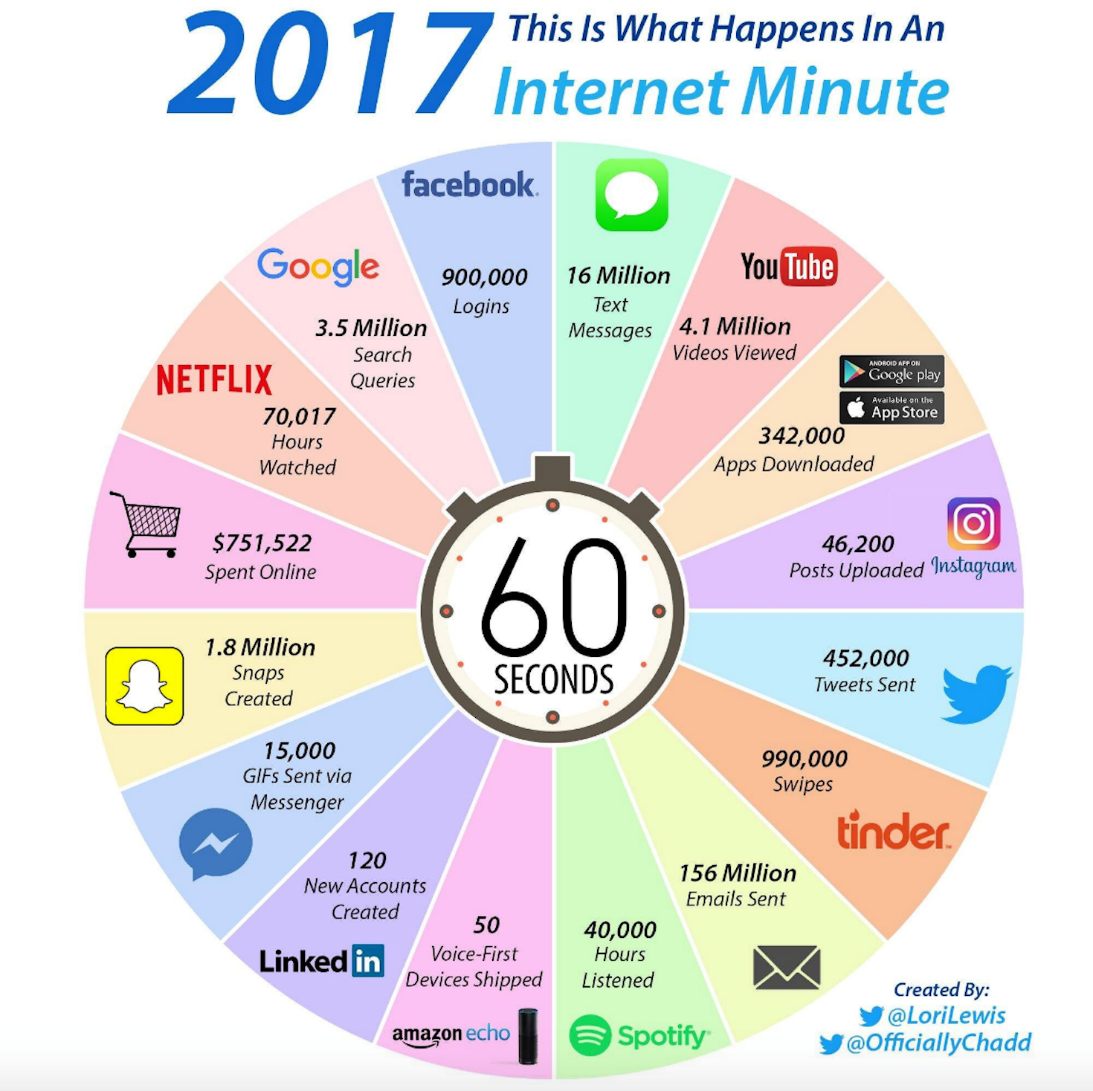 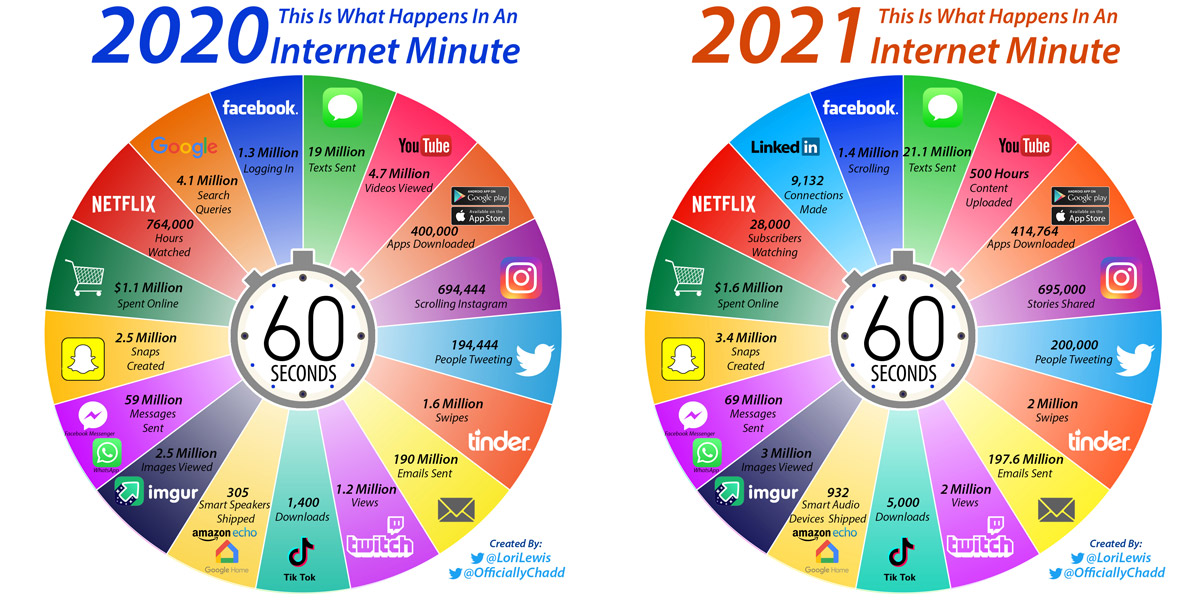 [Speaker Notes: https://www.google.com/url?sa=i&url=https%3A%2F%2Fnew.in-24.com%2FNews%2F120299.html&psig=AOvVaw05FnCnvubaHuGi9mOJXhKM&ust=1640090338354000&source=images&cd=vfe&ved=0CAsQjRxqFwoTCOCYyOGy8vQCFQAAAAAdAAAAABAO]
Δικτύωση Πολυμέσων: Ενότητες
Εφαρμογές δικτύωσης πολυμέσων
Ροή αποθηκευμένου βίντεο
Voice-over-IP
Πρωτόκολλα εφαρμογών συνομιλίας πραγματικού χρόνου
Δικτύωση Πολυμέσων: Ενότητες
Εφαρμογές δικτύωσης πολυμέσων
Τι είναι τα πολυμέσα;
Ποιοι είναι οι 3 τύποι εφαρμογών δικτύωσης πολυμέσων
Ποιες οι ιδιότητές τους και οι απαιτήσεις τους; 
 
Ροή αποθηκευμένου βίντεο
Voice-over-IP
Πρωτόκολλα εφαρμογών συνομιλίας πραγματικού χρόνου
Υποστήριξη δικτύου για πολυμέσα
Εφαρμογές
Πολυμέσα: Ήχος
Τι είναι ο ήχος
φωνή, μουσική σε αναλογική μορφή
Το Διαδίκτυο μεταδίδει bits.  ΑΡΑ: Mετατροπή αναλογικού σήματος σε ψηφιακό σήμα 
1.Δειγματοληψία: Αναλογικό σήμα ήχου σε δειγματοληψία σταθερού ρυθμού
τηλέφωνο: 8.000 δείγματα/sec
CD μουσικής: 44.100 δείγματα/sec
audio signal amplitude
analog
signal
time
sampling rate
(N sample/sec)
Εφαρμογές
Ήχος
Πολυμέσα: Ήχος
2. Κβαντοποίηση: Κάθε δείγμα κβαντίζεται, στρογγυλοποιείται
κάθε κβαντισμένη τιμή αναπαρίσταται από bits, π.χ., 8 bits για 256 τιμές
π.χ., 28=256 πιθανές κβαντισμένες τιμές, 216=65.536 τιμές
παράδειγμα: 8.000 δείγματα/sec, 8 bits (256 κβαντισμένες τιμές):  64.000 bps
ο δέκτης μετατρέπει τα bits σε αναλογικό σήμα:
μικρή μείωση ποιότητας (quantization error)
Παλμοκωδική διαμόρφωση, Pulse Code Modulation, PCM
quantization error
quantized value of
analog value
analog
signal
time
sampling rate
(N sample/sec)
Εφαρμογές
Ήχος
Κβαντοποίηση
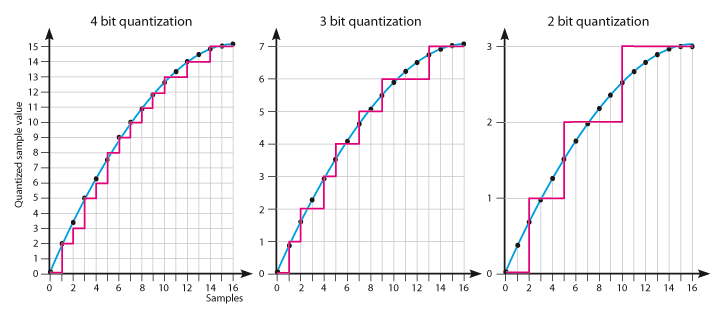 Εφαρμογές
Ήχος
[Speaker Notes: https://www.google.com/url?sa=i&source=images&cd=&ved=2ahUKEwjBocbRnNPlAhUZ7eAKHeSbADkQjRx6BAgBEAQ&url=http%3A%2F%2F3zcurdia.com%2F2016%2F07%2F22%2F8_reasons_why_you_should_not_shoot_JPEG.html&psig=AOvVaw3a1z1LH_FAeIF97LEfkg8g&ust=1573048508319160]
Πολυμέσα: Ήχος
Ψηφιακή τηλεφωνία – ISDN
PCM, 8000 δείγματα/sec, 8 bits: 64 kbps κανάλι φωνής
Μουσικό CD: 
PCM, 44.100 δείγματα/sec, 16 bits, 2 κανάλια: 1.411 Mbps
Ασυμπίεστη μορφή, άρα απαιτήσεις σε
Αποθηκευτικό χώρο και εύρος ζώνης
Το PCM σπάνια χρησιμοποιείται στο Διαδίκτυο
3. Συμπίεση του όγκου με τεχνικές συμπίεσης	
Η φωνή συνεχίζει να είναι καταληπτή
Η μουσική προσεγγίζει την ποιότητα των CD
Εφαρμογές
Ήχος
Πολυμέσα: Ήχος
Παραδείγματα τεχνικών συμπίεσης ήχου και ρυθμών
Μουσική: στόχος ποιότητα σχεδόν σαν του CD
MPEG-1 Layer 3 (MP3): 96, 128, 160 kbps
Advanced Audio Coding (AAC) ή MPEG-4 Audio
Καλύτερο ήχο για δεδομένο ρυθμό
Γενικού σκοπού: όχι μόνο μουσική  
Φωνή / τηλεφωνία πάνω από το Διαδίκτυο: 5.3 kbps και άνω
G.723.1: 5.3 και 6.4 kbps
8 kHz/13-bit 
G. 729: 8 kbps
GSM: 13 kbps

Σύγκριση τεχνικών συμπίεσης: https://en.wikipedia.org/wiki/Comparison_of_audio_coding_formats
Εφαρμογές
Ήχος
Πολυμέσα: Βίντεο
video: ακολουθία εικόνων που εμφανίζονται με σταθερό ρυθμό
π.χ. 24 εικόνες/sec
ψηφιακή εικόνα: πίνακας pixels
κάθε pixel αναπαρίσταται από bits πχ. Full HD 1,920x1,080
Κωδικοποίηση/συμπίεση: χρησιμοποίησε πλεονασμό εντός και μεταξύ των εικόνων για να μειωθεί ο # bits που χρησιμοποιούνται για κωδικοποίηση της εικόνας
χωρικό (εντός της εικόνας)
χρονικό (από μια εικόνα στην άλλη)
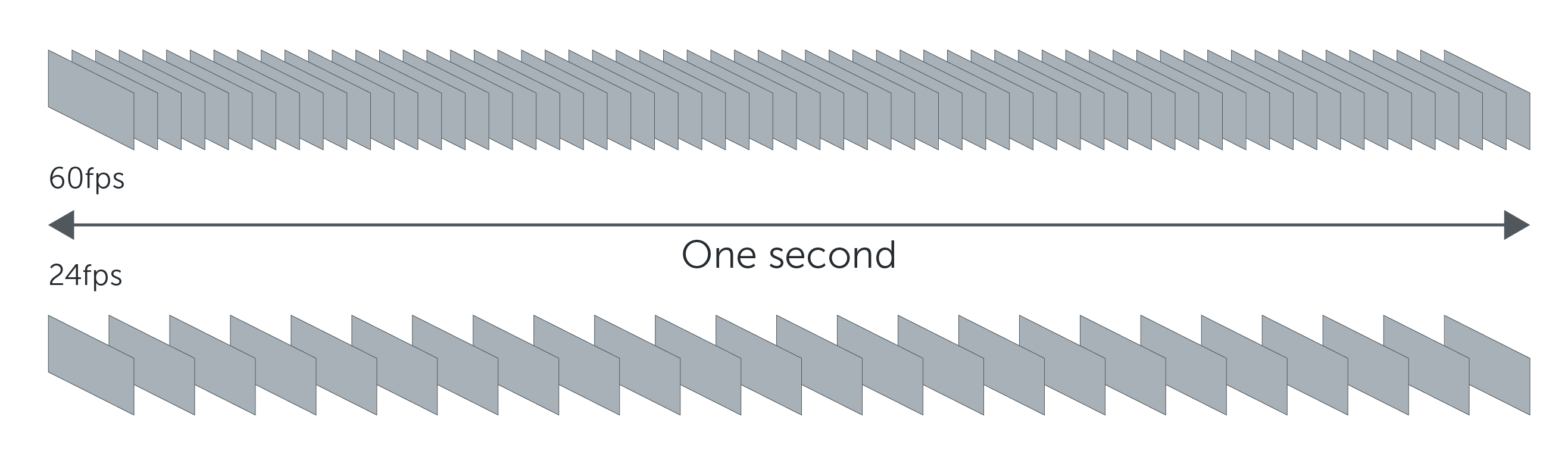 https://images.app.goo.gl/uFUFYUQ4GsuRVn4u5
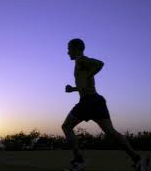 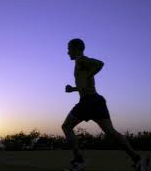 πλαίσιο i
πλαίσιο i+1
Εφαρμογές
Βίντεο
Πολυμέσα: Βίντεο
παράδειγμα χωρικής κωδικοποίησης: αντί να στείλει N τιμές ίδιου χρώματος (όλα μωβ), στέλνει μόνο 2 τιμές: τιμή χρώματος (μωβ)  και αριθμό επαναλαμβανόμενων τιμών (N)
παράδειγμα χρονικής κωδικοποίησης: αντί να στείλει ολόκληρο το πλαίσιο στο i+1, στέλνει μόνο τις διαφορές από το πλαίσιο i
……………………...…
……………………...…
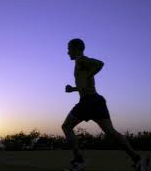 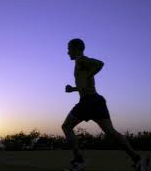 πλαίσιο i
πλαίσιο i+1
Εφαρμογές
Βίντεο
Πολυμέσα: Βίντεο
CBR (Constant Bit Rate): σταθερός ρυθμός κωδικοποίησης video
VBR (Variable Bit Rate): ο ρυθμός κωδικοποίησης video αλλάζει καθώς αλλάζει το ποσό χωρικής, χρονικής κωδικοποίησης 
Kωδικοποιητής (Encoder), αποκωδικοποιητής (Decoder)
Kωδικοποιήσεις για ταινίες & μεταδόσεις
MPEG 1 (CD-ROM) 1.5 Mbps (CBR)
MPEG2 (DVD) 3-6 Mbps (CBR & VBR)
MPEG4 (συχνά χρησιμοποιείται στο Internet, < 1 Mbps)
Εφαρμογές
Βίντεο
Πολυμέσα: Βίντεο
Kωδικοποιήσεις για τηλεδιάσκεψη 
Η.261 (CBR). ISDN πολλαπλάσιοι ρυθμοί του 64kbps: έως 2 mbps 
video frame sizes: CIF (352×288), QCIF (176×144)
Η. 263, H.263+ (CBR):  
Ανάλυση frames 
128x96 (Sub-QCIF)
176x144 (QCIF)
352x288 (CIF)
704x576 (4CIF)
1408x1152 (16CIF)
H.323 (RTP/IP-based videoconferencing)
H.320 (ISDN-based videoconferencing)
Εφαρμογές
Βίντεο
Πολυμέσα: Βίντεο
Kωδικοποιήσεις για τηλεδιάσκεψη (συνέχεια)
Η. 264/MPEG-4 AVC (μέρος του MPEG4)
Καλή ποιότητα σε χαμηλότερους ρυθμούς από ότι τα προηγούμενα MPEG-2, H.263, MPEG-4 Part 2) χωρίς να αυξάνεται η πολυπλοκότητα, πρακτική και οικονομική χρήση
Ευέλικτο: εφαρμόζεται σε μεγάλη ποικιλία εφαρμογών, συστημάτων και δικτύων
Χαμηλούς έως υψηλούς ρυθμούς μετάδοσης και ανάλυσης (4096×2304)
broadcast, DVD storage, RTP/IP packet networks
Η. 265 
Ακόμη περισσότερη συμπίεση, %52-64%, σε σχέση με το H.264
Εφαρμογές
Βίντεο
Πολυμέσα: Βίντεο
Πολλαπλές εκδόσεις του ίδιου βίντεο σε διαφορετικές ποιότητες (ρυθμούς ή/και αναλύσεις)
3 Mbps για υψίρυθμες συνδέσεις
300 kbps για 3G συνδέσεις
Τηλεδιασκέψεις
Συμπίεση (transcoding on the fly) για χρήστες με μικρότερο εύρος ζώνης
Εφαρμογές
Βίντεο
Δικτύωση πολυμέσων: 3 τύποι εφαρμογών (1)
Συνεχής ροή αποθηκευμένου ήχου, video
αρχείο αποθηκευμένο (στο server): μπορεί να μεταδώσει ταχύτερα από ότι θα αναπαράγεται ο ήχος/video (υπονοεί αποθήκευση/ενταμίευση στον πελάτη)
συνεχής ροή (streaming): μπορεί να ξεκινήσει η αναπαραγωγή της (playout) πριν κατεβεί ολόκληρο το αρχείο
συνεχής αναπαραγωγή: μόλις ξεκινήσει θα πρέπει να είναι συνεχής χωρίς παγώματα, τα δεδομένα πρέπει να στέλνονται από τον server και λαμβάνονται από τον client έγκαιρα
διαδραστικότητα: ο χρήστης μπορεί να κάνει παύση, αλλάξει θέση προς τα μπροστά/πίσω. Το επίπεδο απόκρισης θα πρέπει να είναι αποδεκτό.
 Παραδείγματα  υπηρεσιών: 	
 YouTube, Netflix, Hulu
 50 % της κατερχόμενης κίνησης (downloading)
Εφαρμογές
Τύποι
Δικτύωση πολυμέσων: 3 τύποι εφαρμογών (2)
Ζωντανή ροή ήχου, video
 π.χ., ζωντανό αθλητικό γεγονός (ποδόσφαιρο)
 η καθυστέρηση μπορεί να είναι πρόβλημα
 αποδεκτή η καθυστέρηση έως 10 δευτερόλεπτα
Συνδιάλεξη φωνής/video over IP
 διαδραστική φύση συνομιλίας ανθρώπου με άνθρωπο, περιορίζει την ανοχή στις καθυστερήσεις
 ευαίσθητες στην καθυστέρηση (delay sensitive)
ιδανικά < 150 msec 
 ανάμεσα σε 150 και 400 msec αποδεκτές
> 400 msec μη αποδεκτή
 ανθεκτικές σε απώλειες (loss tolerant)
Εφαρμογές
Τύποι
Δικτύωση Πολυμέσων: Διάρθρωση
Εφαρμογές δικτύωσης πολυμέσων
Ροή αποθηκευμένου βίντεο
Voice-over-IP
Πρωτόκολλα εφαρμογών συνομιλίας πραγματικού χρόνου
Υποστήριξη δικτύου για πολυμέσα
VoD
Ροή αποθηκευμένου βίντεο
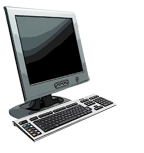 VoD
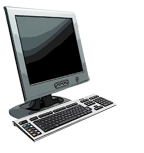 2. video
sent
network 
Delay

(σταθερή καθυστέρηση 
σε αυτό το παράδειγμα)
1.  video
recorded 
(30 fps)
3. video received,
played out at client
(30 fps)
streaming: αυτή τη στιγμή, ο πελάτης 
αναπαράγει ένα προηγούμενο κομμάτι 
του βίντεο, ενώ ο server στέλνει 
επόμενο κομμάτι του βίντεο.
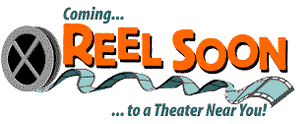 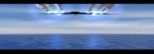 Συνεχής ροή αποθηκευμένου video
Cumulative data
time
VoD
Συνεχής ροή αποθηκευμένου video: προκλήσεις
O περιορισμός της συνεχούς αναπαραγωγής: μόλις ξεκινήσει η αναπαραγωγή από τον πελάτη, πρέπει να ταιριάζει με τον αρχικό συγχρονισμό
 … αλλά οι καθυστερήσεις στο δίκτυο ποικίλλουν (jitter), οπότε θα χρειαστεί ενταμιευτής (buffer) στην πλευρά του πελάτη για να ταιριάξει τις απαιτήσεις αναπαραγωγής
    άλλες προκλήσεις:
 αλληλεπίδραση πελάτη: pause, fast-forward, rewind, εναλλαγή μεταξύ θέσεων στο video
 πακέτα video μπορεί να χαθούν, αναμεταδοθούν
VoD
λήψη
μεταβλητή
καθυστέρηση
δικτύου
Συνεχής ροή αποθηκευμένου video
αναμενόμενος 
χρόνος 
αναπαραγωγής
μετάδοση constant bit 
rate video
Cumulative data
time
to+2Δ
to+Δ
to
Μεταβλητή καθυστέρηση
VoD
λήψη από 
τον player
constant bit 
     rate αναπαραγωγή video
     στο πελάτη
μεταβλητή
καθυστέρηση
δικτύου
buffered
video
Καθυστέρηση αναπαραγωγής πελάτη
Συνεχής ροή αποθηκευμένου video
μετάδοση constant bit 
rate video
Cumulative data
time
t3+2Δ
to+2Δ
t3+Δ
to+Δ
t3
to
t1
t1+Δ
ενταμίευση στον πελάτη και καθυστέρηση αναπαραγωγής: καθυστερεί λίγο ώστε να
εξαλείψει την οφειλόμενη στο δίκτυο διακύμανση της καθυστέρησης 
ανταποκριθεί σε στιγμιαία μείωση του διαθέσιμου εύρους ζώνης
VoD
Ενταμίευση στην πλευρά του πελάτη, αναπαραγωγή
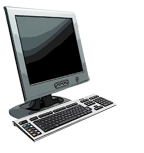 buffer fill level, Q(t)
Q
playout rate,
e.g., CBR r
variable fill 
rate, x(t)
client  application 
buffer, size B
video server
client
VoD
Ενταμίευση στην πλευρά του πελάτη, αναπαραγωγή
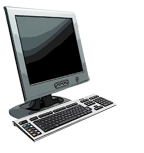 buffer fill level, Q(t)
playout rate,
e.g., CBR r
Q
variable fill 
rate, x(t)
client  application 
buffer, size B
video server
client
Αρχικό γέμισμα ενταμιευτή μέχρι να ξεκινήσει η αναπαραγωγή στο tp 
Η αναπαραγωγή ξεκινά στο tp 
Το επίπεδο γεμίσματος του ενταμιευτή ποικίλλει ανάλογα με τον χρόνο, καθώς ο ρυθμός γεμίσματος x(t) ποικίλλει, ενώ ο ρυθμός αναπαραγωγής r είναι σταθερός
VoD
Ενταμίευση στην πλευρά του πελάτη, αναπαραγωγή
buffer fill level, Q(t)
playout rate,
e.g., CBR r
variable fill 
rate, x(t)
client  application 
buffer, size B
video server
Ενταμίευση αναπαραγωγής: μέσος ρυθμός γεμίσματος (x), ρυθμός αναπαραγωγής (r):
 x<r: ο ενταμιευτής τελικά αδειάζει (προκαλώντας το πάγωμα της αναπαραγωγής του video μέχρι να ξαναγεμίσει)
 x>r: ο ενταμιευτής δεν θα αδειάσει, αρκεί η αρχική καθυστέρηση tp να είναι αρκετά μεγάλη ώστε να απορροφήσει τη μεταβλητότητα στο x(t)
 δίλημμα αρχικής καθυστέρησης αναπαραγωγής tp : το άδειασμα του ενταμιευτή είναι λιγότερο πιθανό με μεγαλύτερες καθυστερήσεις, αλλά αργεί περισσότερο ο χρήστης να ξεκινήσει να βλέπει
VoD
Kατηγορίες ροές πολυμέσων
A. UDP: RTSP/RTP/UDP
UDP συνεχούς ροής (UDP Streaming)
B. HTTP/TCP
HTTP συνεχούς ροής (HTTP streaming) / TCP
HTTP προσαρμόσιμης συνεχούς ροής (adaptive HTTP streaming) / TCP
VoD
Streaming Multimedia: UDP
Ο εξυπηρετητής στέλνει στον κατάλληλο για τον πελάτη ρυθμό
συχνά, ρυθμός αποστολής = ρυθμός κωδικοποίησης= σταθερός
2 Mbps, 8.000 bit/UDP πακέτο, 4msec (8.000 bit / 2 Mbps)
ο ρυθμός μετάδοσης μπορεί να αγνοεί τα επίπεδα συμφόρησης ή διάθεσης επιπλέον εύρους ζώνης
Μικρή καθυστέρηση αναπαραγωγής (2-5 seconds) ώστε να εξαλείψει την οφειλόμενη στο δίκτυο διακύμανση της καθυστέρησης 
Δεν υπάρχει αναμετάδοση χαμένων πακέτων (UDP όχι TCP). Ανάκαμψη από σφάλματα: επίπεδο εφαρμογής
αρκεί να επιτρέπεται από χρονικούς περιορισμούς
VoD
RTP/UDP
Streaming Multimedia: UDP
Real Time Streaming Protocol (RTSP)
Το αρχείο πολυμέσων ανακτάται μέσω RTSP
Παράλληλη σύνδεση ελέγχου για αποστολή εντολών τύπου pause, rewind, forward, αλλαγή θέσης
Απαιτεί RTSP server στην πλευρά του εξυπηρετητή, αυξάνει την πολυπλοκότητα
Real Time Protocol (RTP) [RFC 2326]: τύποι φορτίου πολυμέσων
RTP/UDP/IP + RTCP πακέτα ελέγχου
Το UDP μπορεί να μην περνά μέσα από firewalls
Απαγορεύουν την UDP κίνηση, επιτρέπουν μόνο TCP κίνηση
VoD
RTP/UDP
Ομάδα Ασκήσεων: Α1 - Αποθηκευμένο βίντεο συνεχούς ροής
Άσκηση: A1.1 – VoD: RTSP/RTP/UDP
Οι εκπαιδευόμενοι θα ενασχοληθούν με υπηρεσίες παροχής αποθηκευμένου βίντεο σύμφωνα με τη στοίβα πρωτοκόλλων RTSP/RTP/UDP. 
Στόχος είναι να κατανοήσουν πως λειτουργεί η υπηρεσία παροχής αποθηκευμένου βίντεο βασισμένη στο RTSP/RTP/UDP και τα εμπλεκόμενα πρωτόκολλα, RTSP, SDP, RTP/RTCP.
Πρωτόκολλο πραγματικού χρόνου (Real-Time Protocol, RTP)
Το πρωτόκολλο RTP προσδιορίζει μια δομή για πακέτα που μεταφέρουν δεδομένα ήχου/βίντεο (RFC 3550)
Ένα RTP πακέτο παρέχει 
Αναγνώριση του είδους του ωφέλιμου φορτίου (payload type)
Αρίθμηση ακολουθίας (σειράς των πακέτων)
Χρονοσφραγίδες (timestamping)
Τα πακέτα RTP ενθυλακώνονται σε UDP segments (RTP/UDP/IP)
Διαλειτουργικότητα (Interoperability): αν δυο εφαρμογές διαδικτυακής τηλεφωνίας «τρέχουν» RTP, τότε ενδεχομένως μπορούν να συνεργαστούν
RTP
Το RTP «τρέχει» πάνω από το UDP
To RTP «τρέχει» στα τερματικά συστήματα.
Οι βιβλιοθήκες του RTP παρέχουν μια διεπαφή επιπέδου μεταφοράς που επεκτείνει το UDP (αριθμός θύρας, διεύθυνση IP) 
αναγνώριση είδους του ωφέλιμου φορτίου 
αριθμός ακολουθίας πακέτου
χρονοσφραγίδες
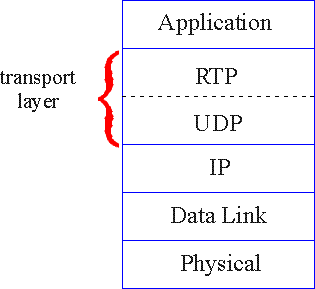 RTP
Παράδειγμα RTP
Θεωρήστε την αποστολή φωνής κωδικοποιημένης σε PCM (64 kbps) με RTP. 
Η εφαρμογή συλλέγει τα κωδικοποιημένα δεδομένα σε chunks, π.χ., κάθε 20 msec = 160 bytes σε ένα chunk. 
Το απόσπασμα ήχου μαζί με την επικεφαλίδα RTP αποτελούν το πακέτο RTP, που ενθυλακώνεται στο UDP segment.
Η επικεφαλίδα RTP υποδεικνύει τον τύπο κωδικοποίησης της φωνής σε κάθε πακέτο
ο αποστολέας μπορεί να αλλάξει κωδικοποίηση κατά την διάρκεια μιας διάσκεψης
Η επικεφαλίδα RTP επίσης περιλαμβάνει τους αριθμούς ακολουθίας και τις χρονοθυρίδες.
RTP
Ενθυλάκωση RTP
Audio chunk
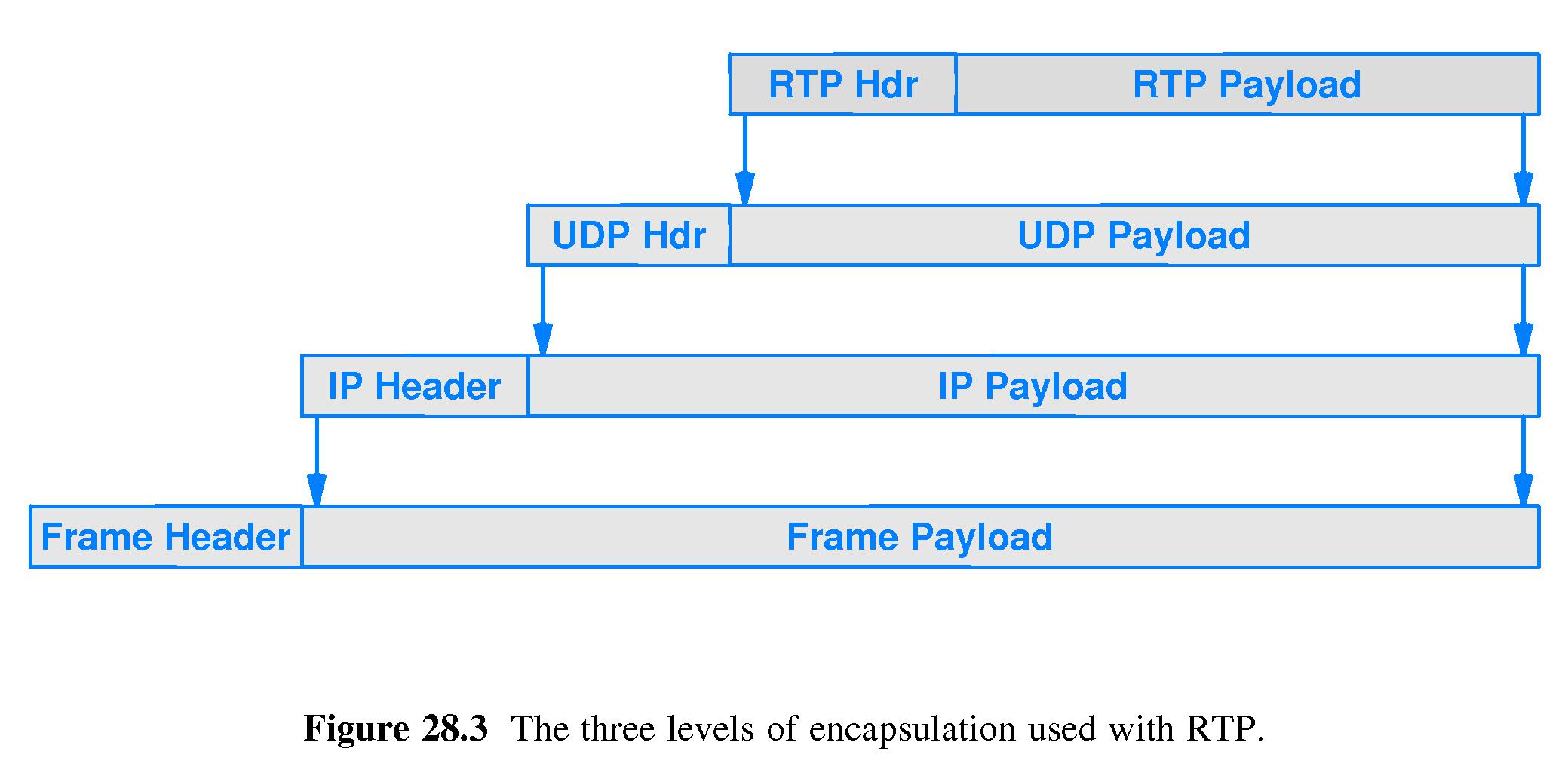 https://www.cs.csustan.edu/~john/Classes/Previous_Semesters/CS3000_Communication_Networks/2017_02_Spring/Notes/Student_Notes.pdf
[Speaker Notes: https://www.google.com/url?sa=i&url=https%3A%2F%2Fwww.cs.csustan.edu%2F~john%2FClasses%2FPrevious_Semesters%2FCS3000_Communication_Networks%2F2017_02_Spring%2FNotes%2Fchap28.html&psig=AOvVaw1nMFnpW_fElrUVJEwfS1PK&ust=1606230712665000&source=images&cd=vfe&ved=0CA0QjhxqFwoTCNDs5un5mO0CFQAAAAAdAAAAABAF]
Κεφαλίδα RTP (1)
Payload Type (7 bits): Υποδεικνύει την τρέχουσα μέθοδο κωδικοποίησης 
που χρησιμοποιείται. Αν ο αποστολέας αλλάξει κωδικοποίηση κατά την 
διάρκεια μίας κλήσης, ο αποστολέας ενημερώνει τον παραλήπτη διαμέσου
αυτού του πεδίου. 
Payload type 0: PCM μ-law, 64 kbps
Payload type 3: GSM, 13 kbps
Payload type 7: LPC, 2.4 kbps
Payload type 26: Motion JPEG
Payload type 31: H.261
Payload type 33: MPEG2 video

Sequence Number (16 bits): Αυξάνει κατά ένα για κάθε RTP πακέτο
που στέλνεται μπορεί να χρησιμοποιηθεί 
για την ανίχνευση απωλειών πακέτων 
για την αναδιάταξη των πακέτων
payload type
sequence number type
Synchronization
Source ID
Miscellaneous fields
time stamp
RTP
Κεφαλίδα RTP (2)
Timestamp field (32 bits): Απεικονίζει την στιγμή της δειγματοληψίας του πρώτου byte σε ένα RTP πακέτο δεδομένων. 
Για τον ήχο, το ρολόι των χρονοσφραγίδων αυξάνει κατά ένα για κάθε περίοδο δειγματοληψίας (ανά δείγμα, για παράδειγμα, κάθε 125 μsecs για ένα ρολόι δειγματοληψίας με συχνότητα 8 KHz) 
Αν η εφαρμογή παράγει chunks των 160 κωδικοποιημένων δειγμάτων, τότε η χρονοσφραγίδα αυξάνει κατά 160 για κάθε RTP πακέτο όταν η πηγή είναι ενεργή. Το ρολόι των χρονοσφραγίδων συνεχίζει να αυξάνει με σταθερό ρυθμό όταν η πηγή δεν είναι ενεργή (αδρανής)
SSRC field (32 bits): Προσδιορίζει την πηγή της RTP συνεχούς ροής (stream). 
Κάθε πηγή ροής σε μία σύνοδο RTP (session) πρέπει να έχει ένα διακριτό SSRC
payload type
sequence number type
Synchronization
Source ID
Miscellaneous fields
time stamp
RTP
RTP και QoS
Το RTP δεν παρέχει κανένα μηχανισμό που να διασφαλίζει την έγκαιρη παράδοση των δεδομένων ή κάποιον άλλο που να εγγυάται την ποιότητα υπηρεσίας (QoS)
Η ενθυλάκωση RTP είναι αντιληπτή μόνο στα τερματικά συστήματα: δεν είναι αντιληπτή στους ενδιάμεσους δρομολογητές 
Οι δρομολογητές που παρέχουν υπηρεσίες βέλτιστης προσπάθειας δεν κάνουν καμία ιδιαίτερη προσπάθεια ώστε να διασφαλίσουν ότι τα RTP πακέτα φτάνουν στον προορισμό έγκαιρα.
RTP
Real-Time Control Protocol (RTCP)
Χρησιμοποιείται σε συνδυασμό με το RTP 

Κάθε μέλος (αποστολείς και παραλήπτες) σε μια σύνοδο επικοινωνίας RTP μεταδίδει περιοδικά RTCP πακέτα ελέγχου προς όλα τα άλλα μέλη

Κάθε πακέτο RTCP περιέχει αναφορές από τον αποστολέα και/ή τον παραλήπτη
Αναφέρουν στατιστικά στοιχεία που είναι χρήσιμα στην εφαρμογή
πλήθος των πακέτων που εστάλησαν,
πλήθος των χαμένων πακέτων, 
μεταβλητότητα χρόνου μεταξύ διαδοχικών αφίξεων (interarrival jitter), κτλ.

Η ανάδραση μπορεί να χρησιμοποιηθεί για τον έλεγχο της απόδοσης
Εκτίμηση ρυθμού απωλειών και μεταβλητότητας καθυστέρησης
Οι αποστολείς μπορούν να τροποποιήσουν τις ταχύτητες μετάδοσής τους με βάση την πληροφορία ανάδρασης
RTCP
RTCP: πολλαπλοί αποστολείς/παραλήπτες (multicast)
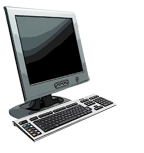 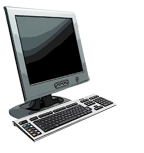 sender
RTCP RR
RTCP SR – Sender Report
RTCP  RR – Receiver Report
RTP
receivers
Κάθε σύνοδος RTP: αντιστοιχεί σε μία multicast address; Όλα τα RTP /RTCP πακέτα που ανήκουν στη σύνοδο χρησιμοποιούν την ίδια multicast address
RTP, RTCP πακέτα/ροές διαχωρίζονται μεταξύ τους μέσω διακριτών αριθμών θυρών 
Για να μειωθεί η κίνηση, κάθε συμμετέχοντας μειώνει τη κίνηση RTCP όσο αυξάνεται ο αριθμός των συμμετεχόντων στη συνεδρία
RTCP
RTCP πακέτα
Πακέτα περιγραφής πηγής (SDES): 
Διεύθυνση e-mail του αποστολέα 
το όνομα του αποστολέα
το προσδιοριστικό SSRC του σχετιζόμενου RTP ρεύματος δεδομένων 
Επιτρέπουν την αντιστοίχιση μεταξύ του προσδιοριστικού SSRC και του ονόματος χρήστη/συστήματος
Πακέτα αναφοράς αποστολέα (SR): 
Το SSRC του ρεύματος δεδομένων RTP 
την τρέχουσα ώρα 
αριθμός απεσταλμένων πακέτων και bytes
Πακέτα αναφοράς παραλήπτη (RR):
ποσοστό απολεσθέντων πακέτων
ο τελευταίος αριθμός ακολουθίας
μέση τιμή της μεταβλητότητας της καθυστέρησης (average interarrival jitter)
RTCP
Συγχρονισμός των ροών δεδομένων
Το RTCP μπορεί να συγχρονίσει διαφορετικές ροές δεδομένων πολυμέσων εντός μιας συνόδου RTP 
Π.χ. μια εφαρμογή βιντεοδιασκέψεων όπου κάθε αποστολέας παράγει μια ροή δεδομένων RTP για την εικόνα/ βίντεο και μια για τον ήχο 
Οι χρονοσφραγίδες στα πακέτα RTP διασυνδέονται με την συχνότητα δειγματοληψίας ήχου και βίντεο
Όχι με τον πραγματικό χρόνο (wall-clock time)
Κάθε πακέτο αναφοράς RTCP του αποστολέα περιέχει (για το πακέτο που έχει παραχθεί πιο πρόσφατα στο συγκεκριμένο ρεύμα δεδομένων RTP):
Χρονοσφραγίδα του πακέτου RTP 
Τον πραγματικό χρόνο δημιουργίας του πακέτου (wall-clock time) (NTP)
Οι παραλήπτες μπορούν να χρησιμοποιούν αυτόν τον συσχετισμό για να συγχρονίσουν την αναπαραγωγή του ήχου και του βίντεο.
RTCP
RTCP: bandwidth scaling
RTCP προσπαθεί να περιορίσει την κίνηση του στο 5% της παραγόμενης κίνησης  της συνόδου

Π.χ.: ένας αποστολέας μεταδίδει video στα 2 Mbps
RTCP προσπαθεί να περιορίσει τη κίνησή του στα 100 Kbps
RTCP δίδει 75% στους παραλήπτες, 25% στον αποστολέα
75 kbps μοιράζεται ίσα ανάμεσα τους παραλήπτες: 
με R παραλήπτες,  καθένας μεταδίδει RTCP κίνηση στα 75/R kbps. 
Ο αποστολέας μεταδίδει RTCP κίνηση στα 25 kbps. 
Ο κάθε συμμετέχοντας καθορίζει την περίοδο αποστολής RTCP υπολογίζοντας το μέσο μέγεθος των RTCP packet και και διαιρώντας με τον προαναφερόμενο ρυθμό μετάδοσης RTCP
RTCP
Streaming Multimedia: HTTP
Το αρχείο πολυμέσων ανακτάται μέσω HTTP GET













  Στέλνει με τον μέγιστο δυνατό ρυθμό μέσω TCP
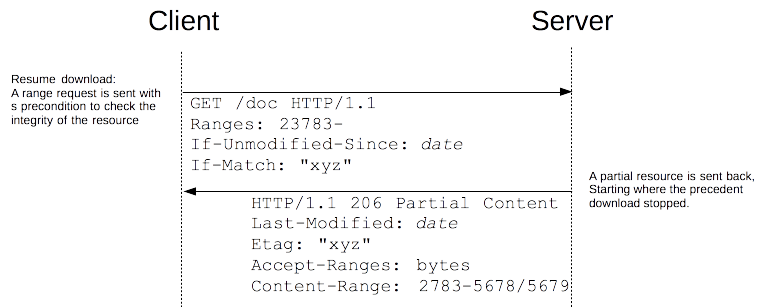 VoD
HTTP/TCP
Streaming Multimedia: HTTP
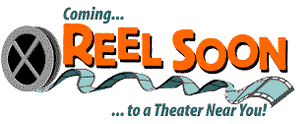 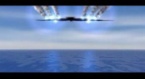 Το αρχείο πολυμέσων ανακτάται μέσω HTTP GET
  Στέλνει με τον μέγιστο δυνατό ρυθμό μέσω TCP
 Μπορεί να «καταλάβει» διαθέσιμο εύρος ζώνης λόγω του TCP






Ο ρυθμός παροχής παρουσιάζει διακυμάνσεις λόγω του ελέγχου συμφόρησης του TCP, αναμεταδόσεις (παράδοση σε σειρά)
Μεγάλη καθυστέρηση αναπαραγωγής: εξομάλυνση του ρυθμού παροχής TCP
To TCP δεν αποκλείει συνεχή αναπαραγωγή
HTTP/TCP διέρχεται ευκολότερα από τα firewalls και ΝΑΤ
Δεν απαιτεί RTSP server, αρκεί ένας ΗΤTP server
YouTube, Netflix ακολουθούν το ΗΤΤP Streaming
variable rate, x(t)
r
video
file
TCP send buffer
TCP receive buffer
application playout buffer
server
client
VoD
HTTP/TCP
Streaming Multimedia: HTTP
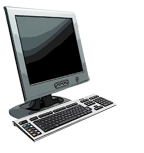 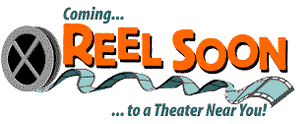 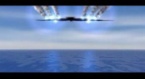 server
client
HTTP GET
variable rate, x(t)
Q
video
file
TCP send buffer
TCP receive buffer
application playout buffer
1. Γεμίζει ο playout buffer μέχρι το κατώφλι Q προτού ξεκινήσει η κατανάλωση προς αναπαραγωγή με σταθερό ρυθμό r
 Όσο πιο μεγάλο το κατώφλι Q 
 τόσο μεγαλύτερη η ανοχή σε διακυμάνσεις του x(t) λόγω μεταβλητότητας καθυστέρησης ή αυξομείωσης του εύρους ζώνης ανάμεσα στο server & client
 τόσο μεγαλύτερη η αναμονή (καθυστέρηση) για αναπαραγωγή tp
  Στέλνει με τον μέγιστο δυνατό ρυθμό μέσω TCP
 Μπορεί να «καταλάβει» διαθέσιμο εύρος ζώνης λόγω του TCP
VoD
HTTP/TCP
Ενταμίευση στην πλευρά του πελάτη, αναπαραγωγή
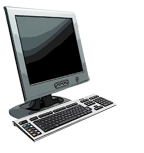 buffer fill level, Q(t)
playout rate,
e.g., CBR r
Q
variable fill 
rate, x(t)
client  application 
buffer, size B
video server
client
Η αναπαραγωγή ξεκινά στο tp  με σταθερό ρυθμό αναπαραγωγής r 
Το επίπεδο γεμίσματος του ενταμιευτή ποικίλλει ανάλογα με τον χρόνο, καθώς ο ρυθμός γεμίσματος x(t) ποικίλλει
Στέλνει με τον μέγιστο δυνατό ρυθμό μέσω TCP, μπορεί να «καταλάβει» διαθέσιμο εύρος ζώνης λόγω του TCP
VoD
Streaming Multimedia: HTTP
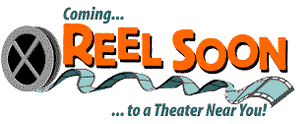 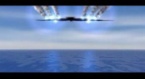 Β
variable rate, x(t)
video
file
TCP send buffer
TCP receive buffer
application playout buffer
server
client
Παύση αναπαραγωγής:
 Γεμίζει ο playout buffer, σταματά να δέχεται από το TCP receive buffer, το οποίο με τη σειρά του γεμίζει και σταματά να δέχεται TCP πακέτα από το TCP send buffer, το οποίο με τη σειρά του γεμίζει και σταματά να διαβάζει δεδομένα από το αρχείο βίντεο.
 Συμπέρασμα: Ένας γεμάτος ενταμιευτής της εφαρμογής θέτει έμμεσα ένα όριο στο ρυθμό μετάδοσης του βίντεο από τον εξυπηρετητή στον πελάτη
 Προϋπόθεση: το B να είναι πεπερασμένο και μικρότερο από το μέγεθος του αρχείου
VoD
HTTP/TCP
Streaming Multimedia: HTTP
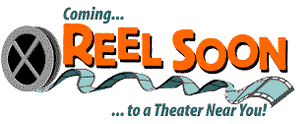 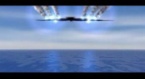 Β
variable rate, x(t)
r
video
file
TCP send buffer
TCP receive buffer
application playout buffer
server
client
Επανέναρξη αναπαραγωγής:
 Επανέρχεται η μετάδοση
Πρόωρος τερματισμός ή ανατοποθέτηση σε άλλο σημείο του βίντεο:
 Τα δεδομένα που έχουν ήδη μεταφερθεί στον client δεν χρησιμοποιούνται
 Άσκοπη κατανάλωση bandwidth
VoD
HTTP/TCP
Ομάδα Ασκήσεων: Α1 - Αποθηκευμένο βίντεο συνεχούς ροής
Άσκηση: A1.2 – VoD: HTTP/TCP
Οι εκπαιδευόμενοι θα ενασχοληθούν με υπηρεσίες παροχής αποθηκευμένου βίντεο σύμφωνα με τη στοίβα πρωτοκόλλων HTTP/TCP.
Στόχος είναι να κατανοήσουν πως λειτουργεί η υπηρεσία παροχής αποθηκευμένου βίντεο βασισμένη στο HTTP και τα βασικά του πρωτοκόλλου HTTP, σε σχέση πάντα με τη μετάδοση βίντεο.
Streaming multimedia: DASH
HTTP streaming: ίδια κωδικοποίηση βίντεο 
	1 αρχείο για όλους 
 1 ανάλυση βίντεο
 1 ρυθμός κωδικοποίησης
Ίδια απαίτηση για το απαιτούμενο εύρος ζώνης
δεν λαμβάνονται υπόψη οι ιδιαιτερότητες του χρήστη
το τρέχων διαθέσιμο εύρος ζώνης για το χρήστη
η ανάλυση της οθόνης
VoD
DASH
Streaming multimedia: DASH
DASH: Dynamic, Adaptive Streaming over HTTP
 server:
 χωρίζει το αρχείο video σε πολλαπλά κομμάτια μικρής διάρκειας (4 δευτ.)
 κάθε κομμάτι αποθηκεύεται, κωδικοποιείται σε διαφορετικούς ρυθμούς
 αρχείο manifest: παρέχει τα URL (συνδέσμους) σε διαφορετικά κομμάτια
 πελάτης:
 περιοδικά μετράει το εύρος ζώνης από τον εξυπηρετητή στον πελάτη
 συμβουλεύεται το manifest, ζητάει ένα κομμάτι τη φορά
επιλέγει το μέγιστο δυνατό ρυθμό κωδικοποίησης δεδομένου του τρέχοντος εύρους ζώνης
μπορεί να επιλέξει διαφορετικούς ρυθμούς κωδικοποίησης σε διαφορετικά χρονικά σημεία (εξαρτάται από το διαθέσιμο εύρος ζώνης)
VoD
DASH
Streaming multimedia: DASH
DASH: Dynamic, Adaptive Streaming over HTTP
 “ευφυία” στον πελάτη: ο πελάτης καθορίζει
 πότε να ζητήσει κομμάτι (ώστε να μην αδειάσει ή υπερχειλίσει ο ενταμιευτής)
 τί ρυθμό κωδικοποίησης να ζητήσει (υψηλή ποιότητα όταν είναι διαθέσιμο περισσότερο εύρος ζώνης)
 πού να ζητήσει το κομμάτι (μπορεί να ζητήσει από URL server που είναι “κοντά” στον πελάτη ή έχει πολύ διαθέσιμο εύρος ζώνης)
VoD
DASH
Ομάδα Ασκήσεων: Α1 - Αποθηκευμένο βίντεο συνεχούς ροής
Άσκηση: A1.3 – VoD: DASH
Οι εκπαιδευόμενοι θα ενασχοληθούν με υπηρεσίες παροχής αποθηκευμένου βίντεο σύμφωνα με τo πρότυπο MPEG – DASH (Dynamic Adaptive Streaming over Http).
Στόχος είναι να ξατανοήσουν πως λειτουργεί η υπηρεσία παροχής αποθηκευμένου βίντεο βασισμένη στο πρότυπο MPEG – DASH.
Εργαστηριακές Ασκήσεις
Εργαστηριακές Ασκήσεις
Ομάδα
Απαραίτητη η εγγραφή στο μάθημα στο eclass
Χρήση φόρουμ για ερωτήσεις
Χρήση συστήματος υποβολής εργασιών
Έγγραφα
Απαιτούμενη υποδομή
Εκφώνηση άσκησης
Υλικό αναφοράς
Έντυπο για τη συγγραφή αναφορών
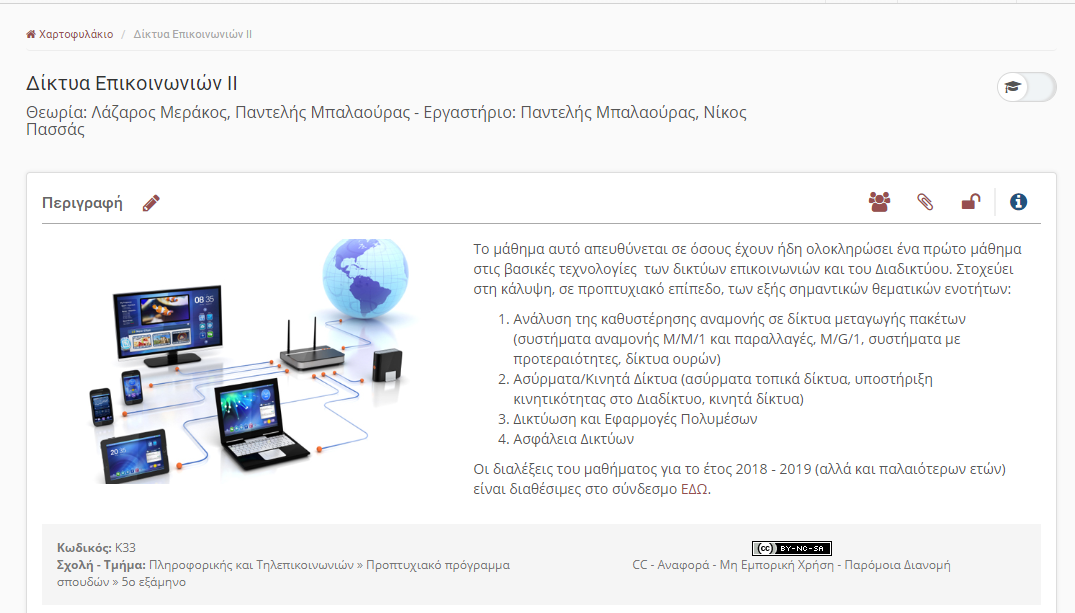 Pass | Fail
Ομάδα Ασκήσεων: Α1 - Αποθηκευμένο βίντεο συνεχούς ροής
Άσκηση: A1.1 – VoD: RTSP/RTP/UDP
Οι εκπαιδευόμενοι θα ενασχοληθούν με υπηρεσίες παροχής αποθηκευμένου βίντεο σύμφωνα με τη στοίβα πρωτοκόλλων RTSP/RTP/UDP. 
Στόχος είναι να κατανοήσουν πως λειτουργεί η υπηρεσία παροχής αποθηκευμένου βίντεο βασισμένη στο RTSP/RTP/UDP και τα εμπλεκόμενα πρωτόκολλα, RTSP, SDP, RTP/RTCP.
Άσκηση: A1.2 – VoD: HTTP/TCP
Οι εκπαιδευόμενοι θα ενασχοληθούν με υπηρεσίες παροχής αποθηκευμένου βίντεο σύμφωνα με τη στοίβα πρωτοκόλλων HTTP/TCP.
Στόχος είναι να κατανοήσουν πως λειτουργεί η υπηρεσία παροχής αποθηκευμένου βίντεο βασισμένη στο HTTP και τα βασικά του πρωτοκόλλου HTTP, σε σχέση πάντα με τη μετάδοση βίντεο.
Ομάδα Ασκήσεων: Α1 - Αποθηκευμένο βίντεο συνεχούς ροής
Άσκηση: A1.3 – VoD: DASH
Οι εκπαιδευόμενοι θα ενασχοληθούν με υπηρεσίες παροχής αποθηκευμένου βίντεο σύμφωνα με τo πρότυπο MPEG – DASH (Dynamic Adaptive Streaming over Http).
Στόχος είναι να ξατανοήσουν πως λειτουργεί η υπηρεσία παροχής αποθηκευμένου βίντεο βασισμένη στο πρότυπο MPEG – DASH.
Άσκηση: A1.4 – VoD: Apple HLS, MPEG-DASH
Οι εκπαιδευόμενοι θα ενασχοληθούν με λογισμικά αναπαραγωγής βίντεο (αυτόνομες εφαρμογές, εφαρμογές plugins, video players), τεχνολογίες μετάδοσης βίντεο συνεχούς ροής (DASH, HLS). 
Στόχος είναι, να εξοικειωθούν με τα διαφορετικά πρωτόκολλα, τύπους, τεχνολογίες μετάδοσης βίντεο συνεχούς ροής και λογισμικά αναπαραγωγής βίντεο.
Ομάδα Ασκήσεων: Α2 – Ζωντανές μεταδόσεις βίντεο συνεχούς ροής
Άσκηση: A2.1 – Live streaming: Apple HLS, MPEG-DASH. 
Οι εκπαιδευόμενοι θα ενασχοληθούν με τη ζωντανή μετάδοση βίντεο συνεχούς ροής και με  λογισμικά αναπαραγωγής βίντεο (αυτόνομες εφαρμογές, εφαρμογές plugins, video players), τεχνολογίες μετάδοσης βίντεο συνεχούς ροής (DASH, HLS). 
Άσκηση: A2.2 – Live streaming: IP κάμερα. 
Οι εκπαιδευόμενοι θα ενασχοληθούν με τη ζωντανή μετάδοση βίντεο συνεχούς ροής που προέρχεται από IP κάμερα.
Video Streaming & CDNs: πλαίσιο
κίνηση video: κύριος καταναλωτής του εύρους ζώνης του Διαδικτύου (2015)
Netflix, YouTube: 37%, 16% of downstream residential ISP traffic
~1B YouTube users, ~75M Netflix users
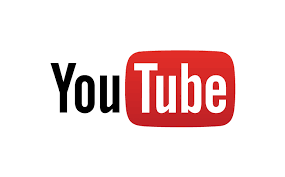 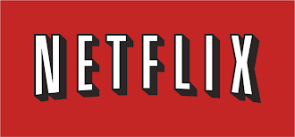 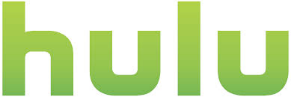 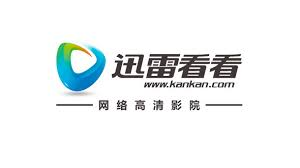 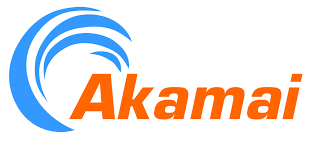 VoD
CDN
[Speaker Notes: `]
Covid 19
https://www.sandvine.com/phenomena
Video Streaming & CDNs: πλαίσιο
πρόκληση: κλιμάκωση – πως να φτάσουν  ~1B users ;
Είναι εφικτό με ένα μεγάλο mega-video server; Όχι (γιατί ;)
πρόκληση: ετερογένεια 
Διαφορετικοί χρήστες έχουν διαφορετικές δυνατότητες (π.χ., ενσύρματες συνδέσεις vs. Κινητές/ασύρματες, πλούσιο εύρος ζώνης vs πτωχού)
λύση: Δίκτυα διανομής περιεχομένου: κατανεμημένη υποδομή, επιπέδου εφαρμογής
VoD
CDN
[Speaker Notes: `]
Δίκτυα διανομής περιεχομένου
πρόκληση: πώς να κάνει streaming περιεχομένου (επιλεγμένου από εκατομμύρια video) σε εκατοντάδες χιλιάδες ταυτόχρονων χρηστών;
 επιλογή 1: ένας μεγάλος “mega-server”
 ένα μόνο σημείο αποτυχίας (single point of failure)
 σημείο δικτυακής συμφόρησης
 πολλαπλά αντίγραφα του video στέλνονται μέσω της εξερχόμενης ζεύξης
 μεγάλη απόσταση για μακρινούς πελάτες
… απλά: η λύση αυτή δεν κλιμακώνεται
VoD
CDN
Δίκτυα διανομής περιεχομένου
πρόκληση: πώς να κάνει streaming περιεχομένου (επιλεγμένου από εκατομμύρια video) σε εκατοντάδες χιλιάδες ταυτόχρονων χρηστών

επιλογή 2: αποθήκευσε/εξυπηρέτησε πολλαπλά αντίγραφα των video σε πολλαπλές γεωγραφικά κατανεμημένες τοποθεσίες (Δίκτυα διανομής περιεχομένου - Content Distribution Network - CDN)
 Σκοπός: Κατευθύνει την αίτηση του χρήστη στο CDN server που θα του παρέχει την καλύτερη εμπειρία χρήσης
όχι απαραίτητα στον πιο κοντινό !
VoD
CDN
Δίκτυα διανομής περιεχομένου
Δίλημμα: ιδιωτικό CDN ή να βασίζεται σε τρίτο CDN 
Iδιωτικό: 
το δίκτυο διανομής ανήκει στον πάροχο περιεχομένου (π.χ. Google)
Τρίτο CDN: 
ο πάροχος περιεχομένου (π.χ. Netflix, Hulu) αγοράζει υπηρεσίες δικτύου διανομής από τρίτο (π.χ. Akamai)
VoD
CDN
Δίκτυα διανομής περιεχομένου
Φιλοσοφίες τοποθέτησης εξυπηρετητών CDN
εισέρχονται βαθιά: σπρώξε τους CDN servers βαθιά σε πολλά δίκτυα πρόσβασης (ISPs)
 συνεργατικές ομάδες (clusters of servers) κοντά στους χρήστες
 χρησιμοποιείται από το Akamai, 1700 τοποθεσίες
κοντά στην Βάση: μικρότερος αριθμός (δεκάδες) από μεγαλύτερα clusters σε Points of Presents (PoPs) κοντά (αλλά όχι μέσα) σε δίκτυα πρόσβασης αλλά στα Ιnternet Exchange Points (IPXs)
χρησιμοποιείται από το Limelight
VoD
CDN
manifest file
where’s Madmen?
Δίκτυα διανομής περιεχομένου (CDNs)
CDN: αποθηκεύει αντίγραφα περιεχομένου στους κόμβους CDN 
π.χ. το Netflix αποθηκεύει αντίγραφα του MadMen
…
…
ο χρήστης αιτείται περιεχόμενο από το CDN
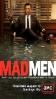 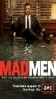 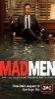 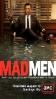 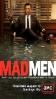 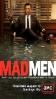 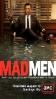 κατευθύνεται σε κοντινό αντίγραφο, και το λαμβάνει
μπορεί να διαλέξει διαφορετικό αντίγραφο εάν το μονοπάτι εμφανίζει συμφόρηση λόγω αυξημένου φόρτου
…
…
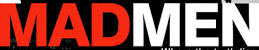 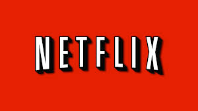 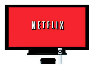 …
…
VoD
CDN
[Speaker Notes: Akamai: 100,000+ servers in 1000+ clusters in 1000+ networks in 70+ countries serving trillions of requests a day.

How many people use Netflix?]
Δίκτυα διανομής περιεχομένου (CDNs)
…
…
“over the top”
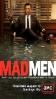 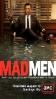 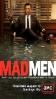 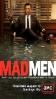 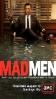 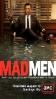 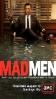 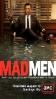 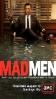 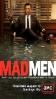 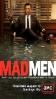 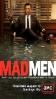 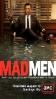 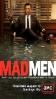 …
…
OTT προκλήσεις: αντιμετώπιση της συμφόρησης στο Διαδίκτυο
Από ποιόν κόμβο CDN να λάβει το περιεχόμενο;
Συμπεριφορά του θεατή όταν συμβαίνει συμφόρηση δικτύου;
Ποιο περιεχόμενο να τοποθετηθεί σε ποιο κόμβο CDN ;
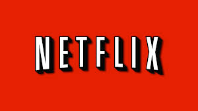 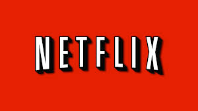 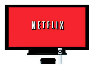 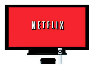 Internet host-host communication as a service
…
…
[Speaker Notes: peak load: 7million viewers, 2 Tbytes via]
CDN: “απλό” σενάριο πρόσβασης περιεχομένου
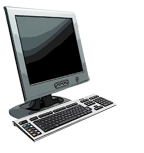 Ο Bob (πελάτης) ζητάει ένα video http://video.netcinema.com/6Y7B23V
 το video είναι αποθηκευμένο στο CDN στο http://KingCDN.com/NetC6y&B23V
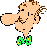 1. Bob gets URL for video http://video.netcinema.com/6Y7B23V
from netcinema.com 
web page
2. resolve http://video.netcinema.com/6Y7B23V
via Bob’s local DNS
2
1
3
4
5
6. request video from
KINGCDN server,
streamed via HTTP
4&5. Resolve 
http://KingCDN.com/NetC6y&B23
via KingCDN’s authoritative DNS,              which returns IP address of KIingCDN 
server  with video
3. netcinema’s DNS returns URL 
http://KingCDN.com/NetC6y&B23V
netcinema.com
KingCDN
authoritative DNS
netcinema’s
authorative DNS
KingCDN.com
CDN στρατηγική επιλογής cluster
πρόκληση: πώς το CDN DNS επιλέγει “καλό” CDN κόμβο για streaming στον πελάτη;
 Γνωρίζει την IP διεύθυνση του Local DNS του πελάτη 
Α. Επιλέγει ένα CDN κόμβο πιο κοντά γεωγραφικά στον πελάτη 
 συσχέτιση IP διεύθυνσης με τόπο
 ο πελάτης δηλώνει ως Local DNS ένα απομακρυσμένο LDNS
 αγνοεί τις μεταβολές στο εύρος ζώνης και τη καθυστέρηση
 Β. Επιλέγει ένα CDN κόμβο με μικρότερη καθυστέρηση (ή ελάχιστο # αλμάτων) προς τον πελάτη με μετρήσεις/βολιδοσκοπήσεις σε πραγματικό χρόνο
 οι CDN κόμβοι (cluster) περιοδικά κάνουν ping στους ISPs πρόσβασης και αναφέρουν τα αποτελέσματα στο CDN DNS
 Γ. IP anycast
 επιλογή «βέλτιστης» διαδρομής βάση του BGP (μικρότερος αριθμός αλμάτων – Αs – μεταξύ δρομολογητών
 ίδια IP διεύθυνση σε άλλους του CDN κόμβους
VoD
CDN
CDN στρατηγική επιλογής cluster
Δ. Eναλλακτική: άσε τον πελάτη να αποφασίσει – δώσε στον πελάτη μία λίστα από μερικούς CDN servers
 ο πελάτης κάνει ping στους servers, επιλέγει τον “καλύτερο”
 προσέγγιση του Netflix
 DASH
VoD
CDN
Μελέτη περίπτωσης: Netflix
2019: Video κίνηση 60% (12% Netflix, 12% YouTube)
37% της κατερχόμενης κίνησης στις ΗΠΑ (2015)
Aρχικά κατείχε πολύ λίγη υποδομή, χρησιμοποιoύσε υπηρεσίες τρίτων:
δική της υποδομή: servers για εγγραφή και πληρωμή ηλεκτρονικά
cloud υπηρεσίες της Amazon (τρίτος):
το cloud φιλοξενεί τις ιστοσελίδες του Netflix για την περιήγηση του χρήστη
το Netflix ανεβάζει τις ταινίες (studio master) στο cloud της Amazon (απορρόφηση περιεχομένου) προς επεξεργασία και δημιουργία εκδόσεων
ανεβάζει τις διαφορετικές εκδόσεις από το cloud στα CDN (αναφόρτηση εκδόσεων)
VoD
CDN
Netflix
Μελέτη περίπτωσης: Netflix
Cloud υπηρεσίες της Amazon (τρίτος):
φιλοξενεί τις ιστοσελίδες του Netflix για την περιήγηση του χρήστη
το Netflix ανεβάζει τις ταινίες (μήτρα - studio master) στο cloud (απορρόφηση περιεχομένου)
δημιουργεί πολλαπλές εκδόσεις της ταινίας στο cloud (επεξεργασία περιεχομένου)
διαφορετικούς ρυθμούς και κωδικοποιήσεις για αναπαραγωγή σε ποικιλία τερματικών/συστημάτων με διαφορετική ανάλυση και εύρος ζώνης
DASH
ανεβάζει τις διαφορετικές εκδόσεις από το cloud στα CDN (αναφόρτωση εκδόσεων)
2007: 3 CDN τρίτων φιλοξενούν περιεχόμενο: Akamai, Limelight, Level-3
Σήμερα: ιδιωτικό δίκτυο διανομής: ISPs & IXPs
Δωρεάν Netflix Ικρίωμα: 100 Tbytes, αρκετές θύρες 10 Gbps Ethernet 
Τοπικά IXP: 1 εξυπηρετητή με δημοφιλή βίντεο  (ημερήσια βάση, εκτός ωρών αιχμής)
IXP:  δεκάδες εξυπηρετητές με όλη την βιντεοθήκη
VoD
CDN
Netflix
Μελέτη περίπτωσης: Netflix
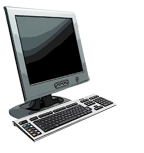 upload copies of multiple versions of video to CDNs
Amazon cloud
CDN
Netflix registration,
accounting servers
3. Manifest file
returned for 
requested video
2. Bob browses
Netflix video
CDN
1
2
3
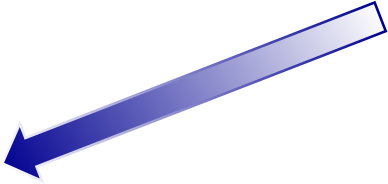 1. Bob manages      Netflix account
CDN
4. DASH streaming
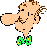 VoD
CDN
Netflix
Δίκτυα κέντρων δεδομένων
10δες με 100δες χιλιάδες υπολογιστών, συχνά στενά συνδεδεμένων, σε κοντινή απόσταση
 e-business (π.χ. Amazon)
 servers περιεχομένου (π.χ. YouTube, Akamai, Apple, Microsoft)
 μηχανές αναζήτησης, εξόρυξη δεδομένων (π.χ. Google)
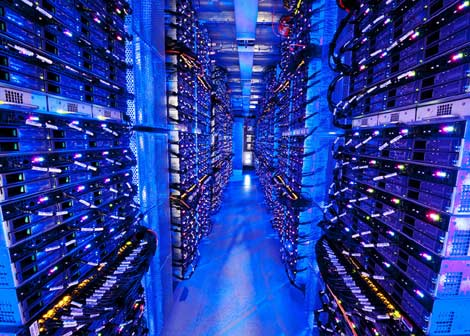 Inside a 40-ft Microsoft container, Chicago data center
προκλήσεις:
 πολλαπλές εφαρμογές, κάθε μία εξυπηρετεί τεράστιο αριθμό πελατών
 διαχείριση/εξισορρόπηση φόρτου, αποφυγή επεξεργασίας, δικτύωση, συμφόρηση δεδομένων
VoD
CDN
Data center
Δίκτυα κέντρων δεδομένων
εξισορροπητής φόρτου: δρομολόγηση επιπέδου εφαρμογής
 λαμβάνει εξωτερικές αιτήσεις πελατών
 κατευθύνει το φόρτο στο data center
 επιστρέφει αποτελέσματα στον εξωτερικό πελάτη (κρύβοντας τα εσωτερικά του data center από τον πελάτη)
Internet
Border router
Load 
balancer
Load 
balancer
Access router
Tier-1 switches
B
A
C
Tier-2 switches
TOR switches
Server racks
VoD
CDN
Data center
Δίκτυα κέντρων δεδομένων
πλούσια διασύνδεση μεταξύ μεταγωγέων, racks:
 αυξημένη απόδοση μεταξύ racks (δυνατότητα πολλαπλών διαδρομών δρομολόγησης)
αυξημένη αξιοπιστία μέσω πλεονασμού
Tier-1 switches
Tier-2 switches
TOR switches
Server racks
7
6
5
4
8
3
2
1
VoD
CDN
Data center
Modular Data Centers
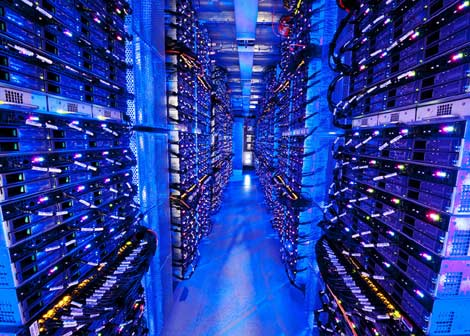 VoD
CDN
Data center
Δικτύωση Πολυμέσων: Ενότητες
Εφαρμογές δικτύωσης πολυμέσων
Ροή αποθηκευμένου βίντεο
Voice-over-IP
Πρωτόκολλα εφαρμογών συνομιλίας πραγματικού χρόνου
Υποστήριξη δικτύου για πολυμέσα
VoIP
Voice-over-IP (VoIP)
VoIP απαίτηση καθυστέρησης από-άκρο-σε-άκρο: χρειάζεται για να διατηρηθεί το στοιχείο της συνομιλίας
περιλαμβάνει καθυστερήσεις δικτύου επιπέδου εφαρμογής (πακετάρισμα, αναπαραγωγή)
μεγαλύτερες καθυστερήσεις παρατηρήσιμες, βλάπτουν τη διαδραστικότητα
		 < 150 msec: καλό
		 > 400 msec: κακό
εκκίνηση συνόδου: πώς ο καλούμενος διαφημίζει την IP δ/νση, τον αριθμό θύρας και τους αλγόριθμους κωδικοποίησης;
υπηρεσίες προστιθέμενης αξίας: προώθηση κλήσης, έλεγχος, καταγραφή
υπηρεσία έκτακτης ανάγκης: 911
VoIP
Χαρακτηριστικά VoIP
Ήχος του ομιλητή: εναλλασσόμενες 
περίοδοι ομιλίας (talk spurts), 
περίοδοι σιγής (silent periods).
64 kbps κατά την περίοδο ομιλίας
Παράγονται πακέτα μόνο όταν μιλάει ο ομιλητής
Τμήματα διάρκειας 20 msec με 8 Kbytes/sec: 160 bytes δεδομένων
Κεφαλίδες επιπέδου εφαρμογής προστίθενται σε κάθε τμήμα 
Αριθμός ακολουθίας
Χρονοσφραγίδα δημιουργίας του πρώτου byte
Τμήμα + κεφαλίδα ενθυλακώνονται σε UDP ή TCP τμήμα.
Η εφαρμογή στέλνει το UDP τμήμα στο socket κάθε 20 msec κατά την διάρκεια της ομιλίας.
VoIP
VoIP: απώλεια πακέτων
Απώλειες δικτύου: Το IP datagram χάνεται λόγω συμφόρησης του δικτύου (υπερχείλιση στους buffers των δρομολογητών)

Απώλειες καθυστέρησης: Το IP datagram φτάνει πολύ αργά για αναπαραγωγή στον δέκτη
καθυστερήσεις: επεξεργασίας, αναμονής στην ουρά, καθυστερήσεις στα τερματικά συστήματα (αποστολέας, παραλήπτης)
τυπική τιμή μέγιστης ανεκτής καθυστέρησης: 400 ms
καθυστέρηση αναπαραγωγής, αριθμός ακολουθίας, χρονοσφραγίδες
VoIP
VoIP: απώλεια πακέτων και καθυστέρηση (2)
Τυπική η χρήση UDP γιατί εάν TCP τότε
Καθυστέρηση λόγω της επαναμετάδοσης πακέτων στο TCP
Πιθανόν να ξεπεράσει τα 400 msec
Μείωση ρυθμού μετάδοσης λόγω του ελέγχου συμφόρησης (απώλεια πακέτων λόγω καθυστέρησης) 
Skype: χρήση UDP 
εκτός και αν ένας χρήστης χρησιμοποιεί NAT ή είναι πίσω από firewall που μπλοκάρει UDP

Στοίβα πρωτοκόλλων: RTP/UDP/IP      &  RTCP
VoIP
VoIP: απώλεια πακέτων και καθυστέρηση (3)
Είναι καταστροφική η απώλεια UDP/IP πακέτων; 
Ανοχή στις απώλειες: εξαρτάται από την κωδικοποίηση της φωνής, συγκάλυψη των απωλειών, ρυθμός απώλειας πακέτων μεταξύ  1% και 10% είναι συχνά ανεκτός
Επίπεδο εφαρμογής: Μέθοδοι ανάκαμψης απώλειας πακέτων
Μετάδοση πλεονασματικής πληροφορίας (Forward error correction)
Διάπλεξη 
Aπώλεια > 10%- 20% : Δεν μπορούμε να κάνουμε κάτι για να επιτευχθεί αποδεκτή ποιότητα ήχου
Η υπηρεσία βέλτιστης προσπάθειας του επιπέδου δικτύου έχει τα όρια της
VoIP
Ανάκαμψη από απώλειες πακέτων
Απώλειες πακέτων λόγω καθυστερημένης άφιξης 
Αιτία: διακύμανση της καθυστέρησης μετάδοσης πακέτων
καθυστέρηση λόγω διάδοσης στις ζεύξεις, επεξεργασίας και αναμονής στους δρομολογητές
Αντιμετώπιση: μέσω καθυστέρησης της αναπαραγωγής (play out delay)
Σταθερή καθυστέρηση αναπαραγωγής, ή
Προσαρμοσμένη, δυναμική καθυστέρηση αναπαραγωγής
Ακολουθία πακέτων
Χρονοσφραγίδες
Απώλειες πακέτων στο δίκτυο
Αιτία:  Είναι γεμάτοι ένας ή περισσότεροι ενταμιευτές των δρομολογητών στη διαδρομή από τον αποστολέα στον παραλήπτη
Αντιμετώπιση: Όχι αναμετάδοση πακέτων αλλά Τεχνικές ανάκαμψης:
μέσω μετάδοσης πλεονάζουσας πληροφορίας
διάπλεξης
VoIP
client
reception
constant bit 
     rate playout
 at client
variable
network
delay
(jitter)
buffered
data
client playout
delay
Διακύμανση της καθυστέρησης (Delay Jitter)
constant bit 
               rate
transmission
Cumulative data
160 bytes
time
20 msec
q
Σκεφτείτε την από άκρο-σε-άκρο καθυστέρηση δύο διαδοχικών πακέτων: η διαφορά μπορεί να είναι μικρότερη ή μεγαλύτερη των 20 msec
Αριθμός ακολουθίας, χρονοσφραγίδες
VoIP
Καθυστέρηση αναπαραγωγής
VoIP: Σταθερή καθυστέρηση πριν την αναπαραγωγή
Υπόθεση: Ο παραλήπτης επιχειρεί να αναπαράγει κάθε κομμάτι ακριβώς q msecs (σταθερό) μετά την παραγωγή του.
Το απόσπασμα έχει χρονοσφραγίδα t
Ο παραλήπτης το αναπαράγει σε χρόνο p=t+q .
Τα κομμάτια που φτάνουν μετά από τον χρόνο t+q: τα δεδομένα φτάνουν πολύ αργά για αναπαραγωγή, τα δεδομένα θεωρούνται «χαμένα»
Επιλογή κατάλληλης τιμής για το q:
μεγάλο q: λιγότερες απώλειες πακέτων λόγω καθυστέρησης
μικρό q: καλύτερη διαδραστική εμπειρία
Max: 400 msec
VoIP
Καθυστέρηση αναπαραγωγής
VoIP: Σταθερή καθυστέρηση πριν την αναπαραγωγή
Ο αποστολέας παράγει πακέτα κάθε 20 msec κατά την ομιλία (talk spurt)
 Το πρώτο πακέτο λαμβάνεται σε χρόνο r
 Πρώτη προγραμματισμένη αναπαραγωγή: ξεκινά σε χρόνο p
 Δεύτερη προγραμματισμένη αναπαραγωγή: ξεκινά σε χρόνο p’
q
t
qmax: 400 msec
q’
Προσαρμοζόμενη καθυστέρηση αναπαραγωγής (1)
Στόχος: διττός
Ελαχιστοποίηση της καθυστέρησης αναπαραγωγής
Διατήρηση σε χαμηλά επίπεδα του ρυθμού απώλειας πακέτων λόγω καθυστέρησης 
Προσέγγιση: ρυθμιζόμενη καθυστέρηση αναπαραγωγής:
Παρακολούθηση και υπολογισμός καθυστέρησης δικτύου, προσαρμογή της καθυστέρησης αναπαραγωγής στην αρχή των διαστημάτων ομιλίας (talk spurts). 
Συμπίεση και επιμήκυνση των διαστημάτων σιωπής
Τα αποσπάσματα (chunks) αναπαράγονται κάθε 20 msec κατά την ομιλία.
Δυναμική εκτίμηση της μέσης καθυστέρησης di στον παραλήπτη με βάρη 
στην τρέχουσα καθυστέρηση ri - ti:
όπου u είναι μια σταθερά (π.χ., u = 0.01)
VoIP
Καθυστέρηση αναπαραγωγής
Προσαρμοζόμενη καθυστέρηση αναπαραγωγής (2)
Είναι επίσης χρήσιμο να εκτιμήσουμε την μέση απόκλιση καθυστέρησης, vi :
Οι εκτιμήσεις di  και vi υπολογίζονται για κάθε πακέτο που λαμβάνεται, παρόλο που χρησιμοποιούνται στην αρχή των διαστημάτων ομιλίας (talk spurts).

Για το πρώτο πακέτο σε ένα διάστημα ομιλίας, ο  χρόνος αναπαραγωγής είναι (έστω πακέτο i):
όπου K μια θετική σταθερά. 

Τα εναπομείναντα πακέτα σε ένα διάστημα ομιλίας αναπαράγονται περιοδικά κάθε 20 msec.
VoIP
Καθυστέρηση αναπαραγωγής
VoIP: Σταθερή καθυστέρηση πριν την αναπαραγωγή
q
t
q’
Προσαρμοζόμενη αναπαραγωγή, III
E: Πώς ο παραλήπτης αντιλαμβάνεται ότι ένα πακέτο είναι το πρώτο ενός διαστήματος ομιλίας;

Α: Ελέγχει τους αριθμούς ακολουθίας πακέτων:
Εάν συνεχόμενοι -> Καμία απώλεια, ο παραλήπτης εξετάζει διαδοχικές χρονοσφραγίδες.
Διαφορά διαδοχικών χρονοσφραγίδων > 20 msec ξεκινά νέο διάστημα ομιλίας.
Μερικές απώλειες πακέτων, ο παραλήπτης πρέπει να εξετάσει και τις χρονοσφραγίδες και τους αριθμούς ακολουθίας (sequence numbers).
VoIP
Καθυστέρηση αναπαραγωγής
VoIP: Ανάκαμψη από την απώλεια πακέτων (1)
Πρόκληση: ανάκαμψη από απώλεια πακέτων με μικρή ανεκτή καθυστέρηση μεταξύ της αρχικής μετάδοσης και της αναπαραγωγής
 κάθε ACK/NACK παίρνει ~ 1 RTT  (περίπτωση TCP)
 Εναλλακτική: Forward Error Correction (FEC)
 στείλε αρκετά πλεονάζοντα bits για να επιτρέψεις την ανάκαμψη χωρίς αναμετάδοση
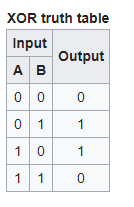 Α. Απλό FEC
Για κάθε ομάδα n αποσπασμάτων (chunks) δημιουργείται ένα πλεονασματικό chunk εφαρμόζοντας exclusive OR στις n αρχικές 
Στέλνει n+1 chunks, αυξάνοντας το απαιτούμενο bandwidth κατά 1/n.
Μπορεί να ανακατασκευάσει τα αρχικά n chunks, εάν χαθεί το πολύ ένα chunk από τα n+1.
Αυξάνει την καθυστέρηση αναπαραγωγής καθώς πρέπει να ληφθούν/ελεγχθούν τα n+1 αποσπάσματα
VoIP
Απώλεια πακέτων
Ανάκαμψη από την απώλεια πακέτων (2)
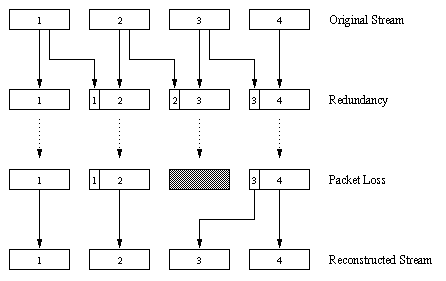 2ο σχήμα FEC 
 “piggyback lower quality stream” 
 παράλληλη αποστολή 
μικρότερης ανάλυσης ροής
 δεδομένων ήχου ως 
πλεονάζουσα πληροφορία
 για παράδειγμα, κανονική
ροή PCM στα 64 kbpsκαι πλεονάζουσα ροή 
GSM στα 13 kbps
Σε απώλεια μη-διαδοχικών πακέτων, ο παραλήπτης μπορεί να συγκαλύψει την απώλεια. 
 Μπορεί επίσης να προσθέσει το (n-1)-ιοστό και (n-2)-ιοστό από την χαμηλού ρυθμού bit έκδοση του υλικού.
VoIP
Απώλεια πακέτων
Ανάκαμψη από την απώλεια πακέτων (3)
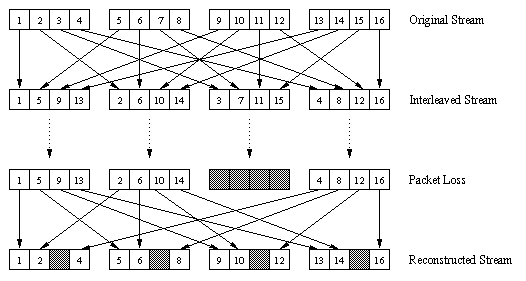 Β. Διάπλεξη (Interleaving)
Τα αρχικά πακέτα διασπώνται σε μικρότερα κομμάτια
Για παράδειγμα, 4 κομμάτια (των 5 msec) για κάθε αρχικό πακέτο
Τα μεταδιδόμενα πακέτα περιλαμβάνουν μικρά κομμάτια από διαφορετικά  chunks
Αν χαθεί ένα πακέτο, εξακολουθούμε να έχουμε το μεγαλύτερο μέρος κάθε αρχικό πακέτο
Δεν προσθέτει πλεονασμό
Όμως αυξάνει την καθυστέρηση αναπαραγωγής
VoIP
Απώλεια πακέτων
Voice-over-IP: Skype
Ιδιοταγές πρωτόκολλο επιπέδου εφαρμογής (προκύπτει μέσω αντίστροφης μηχανικής / reverse engineering)
 κρυπτογραφημένα μηνύματα
Χαρακτηριστικά:
Δειγματοληψία: 16 ΚΗz
Πολλά και διαφορετικά πρότυπα συμπίεσης για ήχο & βίντεο
UDP με FEC ή TCP εάν υπάρχουν firewalls
Ο Skype Client (SC) προσαρμόζει την ποιότητα (άρα ρυθμό μετάδοσης) στις τρέχουσες συνθήκες του δικτύου
Χρησιμοποιεί τεχνικές Peer to Peer (P2P)
VoIP
Skype
Voice-over-IP: Skype
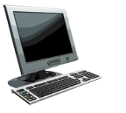 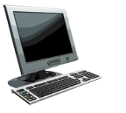 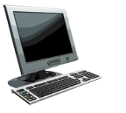 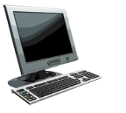 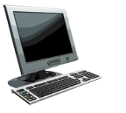 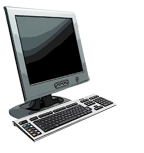 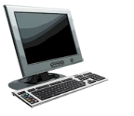 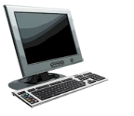 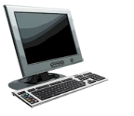 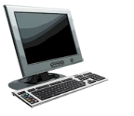 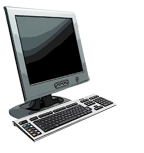 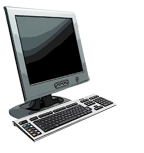 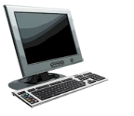 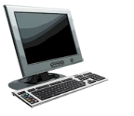 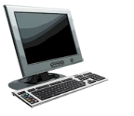 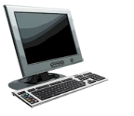 Skype 
login server
supernode (SN)
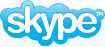 supernode 
  overlay
    network
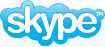 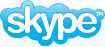 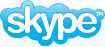 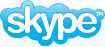 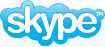 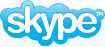 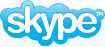 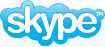 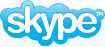 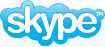 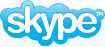 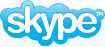 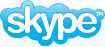 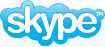 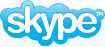 P2P συστατικά:
login server
πελάτες (SCs): οι ομότιμοι του skype συνδέονται απευθείας μεταξύ τους για VoIP κλήση
ομότιμοι αναμεταδότες
υπερ-κόμβοι (super nodes – SN): ομότιμοι skype με ειδικές λειτουργίες
δίκτυο επικάλυψης: μεταξύ SNs για να εντοπίσει SCs
Skype clients (SC)
VoIP
Skype
P2P Voice-over-IP: skype
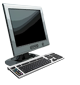 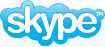 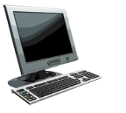 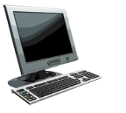 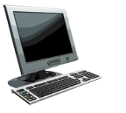 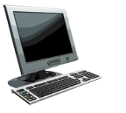 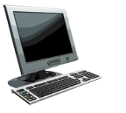 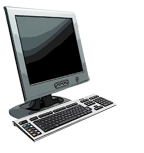 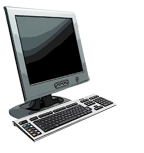 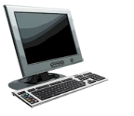 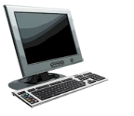 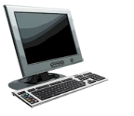 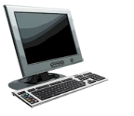 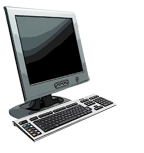 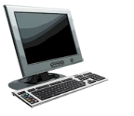 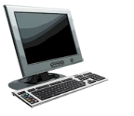 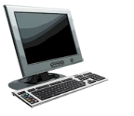 Skype 
login server
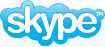 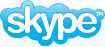 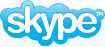 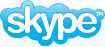 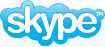 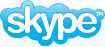 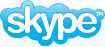 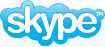 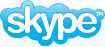 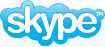 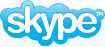 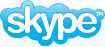 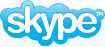 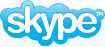 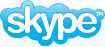 Λειτουργία πελάτη skype:
Κάνει log-in (username, password) στον κεντρικό skype login server
Συνδέεται στο δίκτυο skype, ερχόμενος σε επαφή με τα SN (αποθηκευμένη IP διεύθυνση) χρησιμοποιώντας TCP
Αποκτά την IP διεύθυνση του καλούμενου από τον SN και το SN δίκτυο επικάλυψης
Εκκινεί κλήση απευθείας στον καλούμενο
VoIP
Skype
Skype: NAT
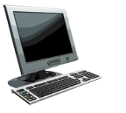 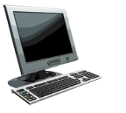 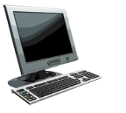 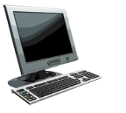 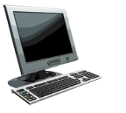 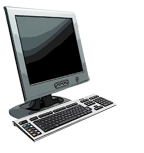 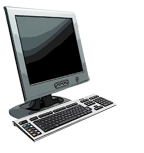 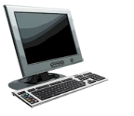 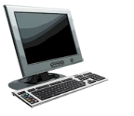 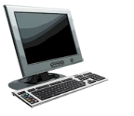 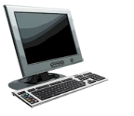 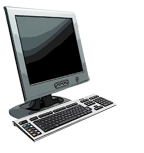 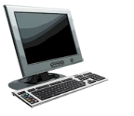 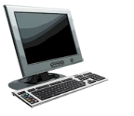 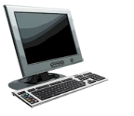 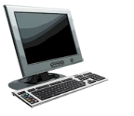 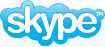 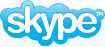 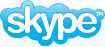 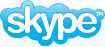 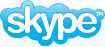 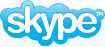 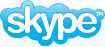 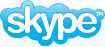 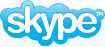 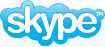 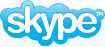 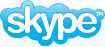 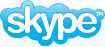 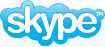 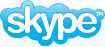 πρόβλημα: και η Alice και ο Bob βρίσκονται πίσω από NAT
To NAT αποτρέπει εξωτερικούς ομότιμους να εκκινήσουν σύνδεση στους εσωτερικούς
Ο εσωτερικός ομότιμος μπορεί να ξεκινήσει σύνδεση προς τα έξω
 λύση αναμετάδοσης: Οι Alice, Bob διατηρούν ανοιχτές τις συνδέσεις προς τους SN τους
Η Alice ειδοποιεί τον SN της να συνδεθεί στον Bob
Ο SN της Alice συνδέεται στον SN του Bob
Ο SN του Bob συνδέεται με τον Bob μέσω της ανοιχτής σύνδεσης που αρχικά εκκινήθηκε από τον Bob στον SN του
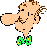 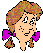 VoIP
Skype
Skype: ομότιμοι ως αναμεταδότες
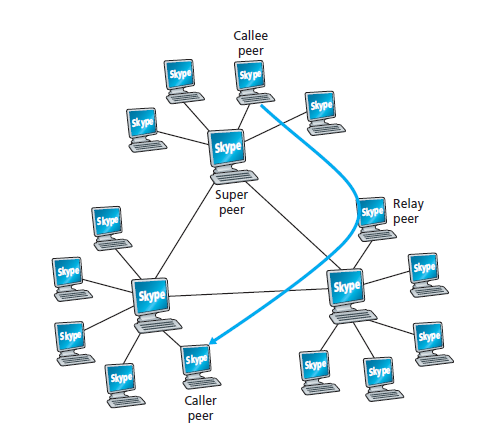 Δικτύωση Πολυμέσων: Ενότητες
Εφαρμογές δικτύωσης πολυμέσων
Ροή αποθηκευμένου βίντεο
Voice-over-IP
Πρωτόκολλα εφαρμογών συνομιλίας πραγματικού χρόνου: 
RTP
SIP
Υποστήριξη δικτύου για πολυμέσα
RTP
SIP: Session Initiation Protocol [RFC 3261]
Μακροπρόθεσμο «όραμα» του SIP:
Όλες οι τηλεφωνικές κλήσεις και οι βιντεοδιασκέψεις να πραγματοποιούνται μέσω του Internet.
Οι χρήστες αναγνωρίζονται από τα ονόματα τους ή από τις e-mail διευθύνσεις τους, παρά από τον αριθμό του τηλεφώνου.
Μπορείς να φτάσεις τον καλούμενο (αν το επιθυμεί), ανεξάρτητα με το που βρίσκεται, ανεξάρτητα από την IP συσκευή που χρησιμοποιεί.
SIP
Υπηρεσίες του SIP
Εγκαθίδρυση μιας κλήσης
Παρέχει μηχανισμούς στον καλούντα να ειδοποιήσει τον καλούμενο ότι θέλει να εκκινήσει μια κλήση.
Παρέχει μηχανισμούς ώστε ο καλών και ο καλούμενος να συμφωνήσουν στο είδος του μέσου και την κωδικοποίηση που θα χρησιμοποιήσουν.
Παρέχει μηχανισμούς να τερματίζουν τις κλήσεις.
Προσδιορισμός τρέχουσας IP διεύθυνσης του καλούμενου.
Απεικονίζει έναν μνημονικό identifier στην τρέχουσα διεύθυνση IP.
Διαχείριση κλήσης 
Προσθήκη νέων μέσων κατά την διάρκεια της κλήσης
Αλλαγή κωδικοποίησης κατά την διάρκεια της κλήσης
Πρόσκληση άλλων 
Μεταφορά κλήσης και κλήση σε αναμονή
SIP
Εγκαθίδρυση κλήσης σε μια γνωστή διεύθυνση ΙΡ
Το μήνυμα SIP invite της Alice υποδεικνύει τον αριθμό θύρας της & την IP διεύθυνση της. Υποδεικνύει την μέθοδο κωδικοποίησης που προτιμά να λαμβάνει η Alice (PCM μ-law)
 Το μήνυμα 200 OK του  Bob υποδεικνύει τον αριθμό θύρας του, την  IP διεύθυνσή του & την προτιμώμενη μέθοδο κωδικοποίησης (GSM)
 Τα μηνύματα SIP μπορούν να σταλούν πάνω από TCP ή UDP. Εδώ RTP/UDP.
 Προεπιλεγμένος αριθμός θύρας SIP: 5060.
SIP
Εγκαθίδρυση κλήσης (συνέχεια)
Απόρριψη κλήσης
Ο Bob μπορεί να απορρίψει μια κλήση απαντώντας ότι είναι “busy,” “gone,” “payment required,” “forbidden”.
Τα μέσα μπορούν να μεταδοθούν μέσω του RTP ή άλλου πρωτοκόλλου.
Out-of-band επικοινωνία
Μυνήματα SIP σε διαφορετικά sockets (port) από ότι τα δεδομένα
Tα SIP μηνύματα είναι αναγνώσιμα
Διαπραγμάτευση Codec:
Υποθέστε ότι ο Bob δεν διαθέτει τον κωδικοποιητή  PCM μ-law. 
Ο Bob θα απαντήσει με το μήνυμα 606 Not Acceptable Reply και μια λίστα κωδικοποιητών που δύναται να χρησιμοποιήσει. 
Η Alice τότε μπορεί να στείλει ένα καινούργιο INVITE message, αναγγέλλοντας έναν κατάλληλο κωδικοποιητή.
SIP
Παράδειγμα μηνύματος SIP
INVITE sip:bob@domain.com SIP/2.0
Via: SIP/2.0/UDP 167.180.112.24
From: sip:alice@hereway.com
To: sip:bob@domain.com 
Call-ID: a2e3a@pigeon.hereway.com
Content-Type: application/sdp
Content-Length: 885

c=IN IP4 167.180.112.24
m=audio 38060 RTP/AVP 0
Σημειώσεις:
Σύνταξη όπως τα HTTP μηνύματα.
sdp = session description protocol
Call-ID: μοναδικό για κάθε κλήση.
εδώ δεν γνωρίζουμε την 
IP διεύθυνση του Bob. 
θα χρειαστούν ενδιάμεσοι
SIP servers.
η Alice στέλνει και 
λαμβάνει μηνύματα SIP χρησιμοποιώντας την 
προεπιλεγμένη θύρα 5060. 
 η Alice προσδιορίζει στην επικεφαλίδα Via ότι: οπελάτης SIP στέλνει και
λαμβάνει SIP μηνύματα
μέσω UDP.
SIP
Μετάφραση ονομάτων και Θέση χρήστη
Ο καλών επιθυμεί να καλέσει τον καλούμενο, όμως διαθέτει μόνο το όνομα του καλούμενου ή την e-mail διεύθυνσή του.
Χρειάζεται να πάρει την διεύθυνση IP του host του καλούμενου:
Ο χρήστης μετακινείται
Πρωτόκολλο DHCP 
Ο χρήστης έχει διάφορες IP συσκευές(PC, PDA, συσκευή αυτοκινήτου)
Τα αποτελέσματα μπορεί να εξαρτώνται από:
Την ώρα της ημέρας (δουλειά, σπίτι)
Τον καλούντα (δεν θέλεις ο εργοδότης σου να σου τηλεφωνεί στο σπίτι σου)
Την κατάσταση του καλούμενου (κλήσεις στέλνονται στο φωνητικό ταχυδρομείο ενώ ο καλούμενος συνομιλεί με κάποιον άλλο.
SIP
SIP Registrar
Μία λειτουργία του SIP server: registrar
Όταν ο Bob ξεκινά τον πελάτη SIP, ο πελάτης στέλνει μήνυμα SIP REGISTER στον registrar server του Bob.
Ανανέωση εγγραφής τακτικά
Νέα συσκευή, νέο μήνυμα register
Μήνυμα Register:
REGISTER sip:domain.com SIP/2.0
Via: SIP/2.0/UDP 193.64.210.89 
From: sip:bob@domain.com
To: sip:bob@domain.com
Expires: 3600
SIP
SIP Proxy
Άλλη μία λειτουργία του SIP server: proxy
Η Alice στέλνει μήνυμα invite στον δικό της proxy server
Περιλαμβάνει την διεύθυνση sip:bob@domain.com
Ο Proxy server είναι υπεύθυνος για την δρομολόγηση των μηνυμάτων SIP στον καλούμενο, πιθανώς μέσω πολλών proxies
Ο καλούμενος (Bob) στέλνει απάντηση (response) μέσω των ίδιων proxy servers.
Ο proxy επιστρέφει το απαντητικό μήνυμα SIP στην Alice 
Περιλαμβάνει την IP διεύθυνση του Bob.
Ο proxy server είναι ανάλογος του τοπικού DNS server
SIP
Παράδειγμα
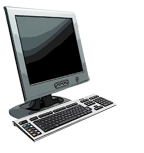 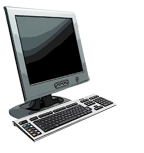 Ο jim@umass.edu κάνει κλήση στον keith@upenn.edu
UPenn SIP
registrar
2. UMass proxy προωθεί αίτηση
 στον UPenn registrar server
3. Ο UPenn registar server επιστρέφει την απόκριση ανακατεύθυνσης, υποδεικνύοντας να προσπαθήσει το keith@eurecom.fr
4. Umass proxy προωθεί την αίτηση στον Eurecom registrar server
UMass SIP proxy
Eurecom  SIP
registrar
2
4
1
3
5
8
6
7
9
5. eurecom registrar προωθεί INVITE στο 197.87.54.21, που τρέχει τον SIP πελάτη του keith
1. Ο Jim στέλνει INVITE μήνυμα στο UMass SIP proxy.
6-8. Απόκριση SIP επιστρέφει στον Jim
128.119.40.186
9. Δεδομένα ρέουν μεταξύ πελατών
SIP
Σύγκριση με το H.323
Το H.323 είναι επίσης ένα πρωτόκολλο σηματοδοσίας σε πραγματικό χρόνο, διαδραστικό
Το H.323 είναι ένα πλήρες, κάθετα ενοποιημένο σύνολο (suite) πρωτοκόλλων για διασκέψεις πολυμέσων: σηματοδοσία, δήλωση, έλεγχος παραλαβής, μετάδοση και codecs.
Το SIP είναι ένα μεμονωμένο συστατικό. Συνεργάζεται με το RTP, αλλά δεν απαιτεί την χρήση του. Μπορεί να συνδυαστεί με άλλα πρωτόκολλα και υπηρεσίες.
Το H.323 αναπτύχθηκε από την International Telecommunication Union - ITU (τηλεφωνία).
Το SIP αναπτύχθηκε από το IETF: δανείζεται πολλά στοιχεία από το HTTP. Το SIP έχει μια γεύση Web, ενώ το H.323 έχει μια γεύση τηλεφωνίας. 
Το SIP χρησιμοποιεί την αρχή KISS : Keep it simple stupid !
SIP
Τέλος Ενότητας
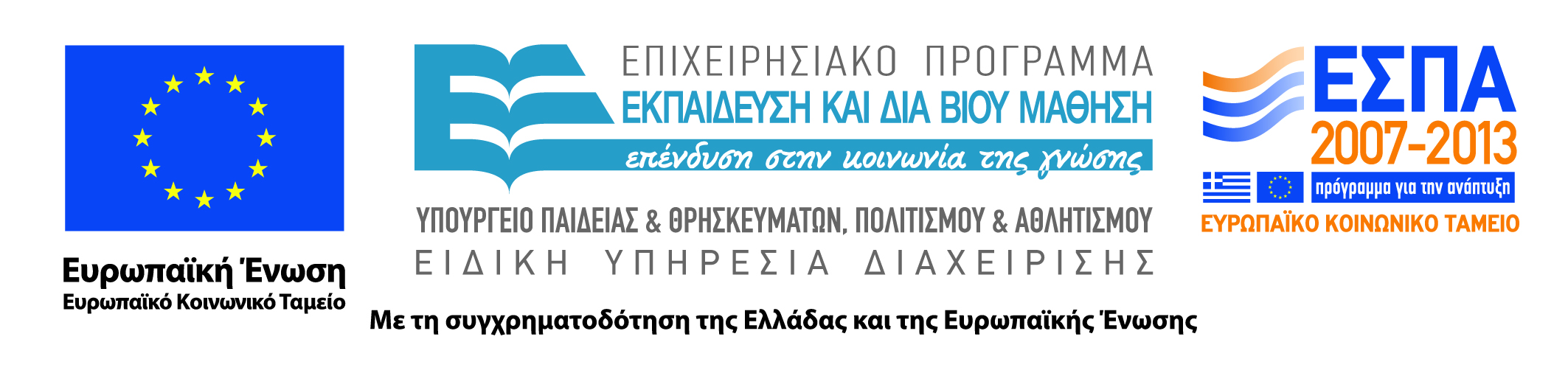 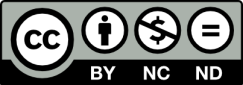 Σημείωμα Αναφοράς
Copyright Εθνικόν και Καποδιστριακόν Πανεπιστήμιον Αθηνών, Μεράκος Λάζαρος 2014. «Δίκτυα Επικοινωνιών ΙΙ. Ενότητα 4: Δικτύωση Πολυμέσων». Έκδοση: 1.01. Αθήνα 2014. Διαθέσιμο από τη δικτυακή διεύθυνση: 
http://opencourses.uoa.gr/courses/DI15